Муниципальное бюджетное дошкольное образовательное учреждение  детский сад комбинированного вида №95ПРОЕКТ « МОЯ МАЛАЯ РОДИНА - МИКРОРАЙОН, В КОТОРОМ Я ЖИВУ»
Подготовили воспитатели: Потапова Елена Михайловна, 
  Учитель логопед Самарина Марина Анатольевна
г.Братск 2020
« Моя малая Родина- микрорайон, где я живу»
«Что мы Родиной зовем?Дом, где мы с тобой живем,И березки, вдоль которыхРядом с мамой мы идем.Что мы Родиной зовем?Поле с тонким колоском,Наши праздники и песни,Теплый вечер за окном!»
Актуальность:
Ознакомление с родным микрорайоном имеет большое значение в воспитании патриотических чувств дошкольников, в развитии их интеллектуального и творческого потенциала, в расширении кругозора.
ЦЕЛЬ:
Познакомить детей с родным микрорайоном и его достопримечательностями. Осуществить  комплексный подход к воспитанию дошкольников в духе патриотизма, приобщение к истории и культуре родного города, местным достопримечательностям; развит фантазии, мышления и способности детей к моделированию через познавательный интерес к конструированию.Воспитывать чувство гордости за свою малую Родину, желание сохранить его чистым и красивым
ЗАДАЧИ:
1.Познакомить детей с 4-м микрорайоном г. Братска в котором они живут,(история, узнаваемые объекты достопримечательности). Обогащать знания детей об историческом и культурном своеобразии родного микрорайона, достопримечательностях.
2. Учить узнавать по моделям социально - значимые объекты микрорайона и уметь рассказывать о его достопримечательностях, ориентировке на улицах, соблюдению правил безопасного передвижения по микрорайону.
3.Воспитывать у ребенка любовь и привязанность к семье, родному дому, родной улице, микрорайону, умение видеть прекрасное, гордиться им..
План реализации
1.Подготовительный этап
-Постановка цели и задач.
-Разработать перспективный план работы с детьми и родителями по данной теме.
-Определение необходимого ресурсного обеспечения: Интернет –ресурс, фотографии, иллюстрации улиц города, сбор информации об объектах находящихся на территории микрорайона (библиотека семейного чтения, Детско-юношеская спортивная школа Рекорд , торговый центр «Байкал», военкомат, сбербанк, детские сады, школы, сортировка, почтовое отделение и т.д.)
2.Основной 
Формы и методы работы с детьми
Организация  и проведения разных видов детской деятельности по ознакомлению с микрорайоном
3.Заключительный
Изготовление учебно-развивающая игра «Путешествие по улицам микрорайона»
Изготовление папки «Мой микрорайон». 
Дидактические игры, картотеки
1. Подготовительный этап
Постановка цели и задач.
-Определение необходимого ресурсного обеспечения: Интернет –ресурс, фотографии, иллюстрации улиц микрорайона, сбор информации об объектах находящихся на территории микрорайона (библиотека семейного чтения, Детско-юношеская спортивная школа Рекорд , торговый центр «Байкал», военкомат, сбербанк, детские сады, школы, сортировка, почтовое отделение и т.д.)
Изготовление настольно-печатных игр, подборка картотеки словесных и дидактических игр.
Д/и четвертый лишний « Наш микрорайон»
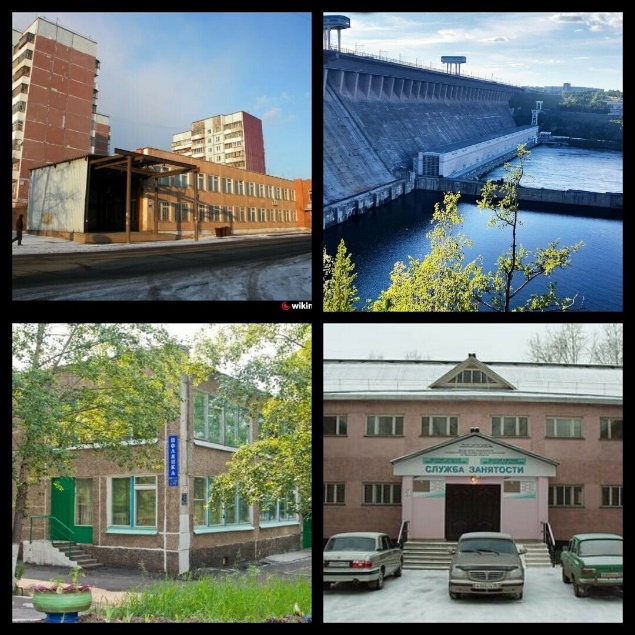 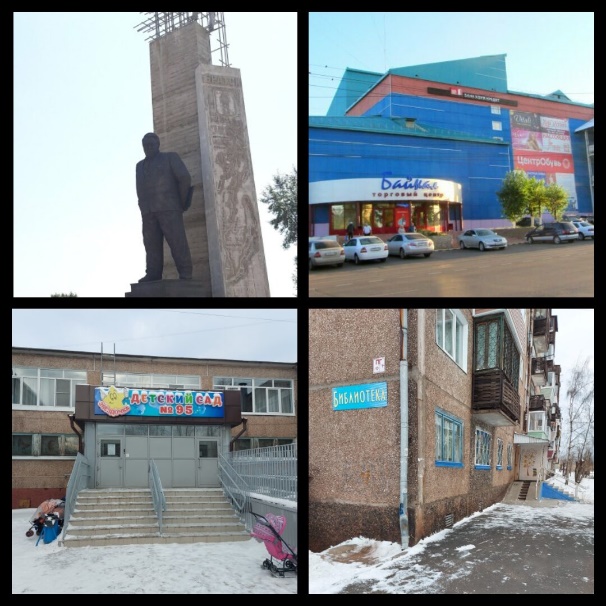 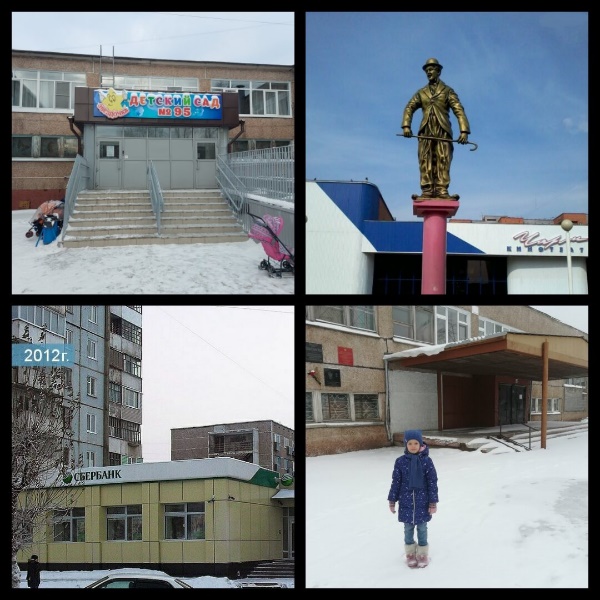 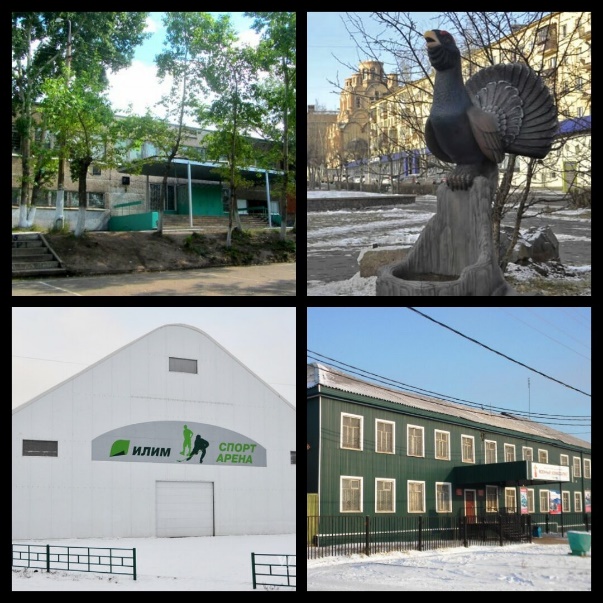 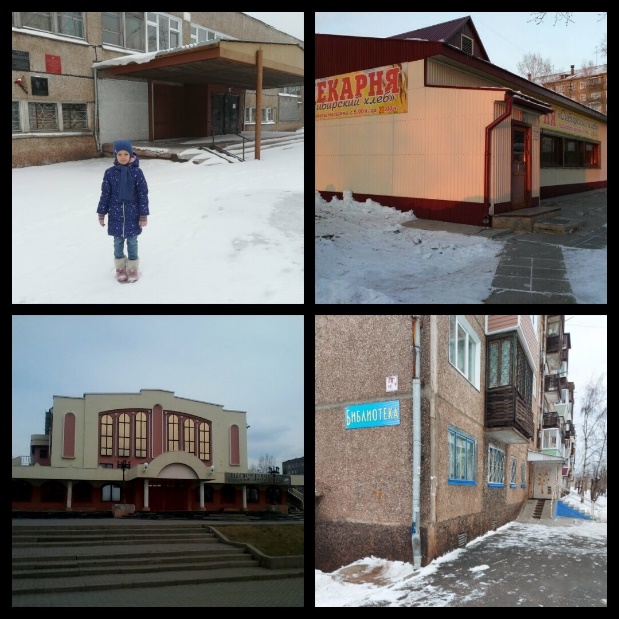 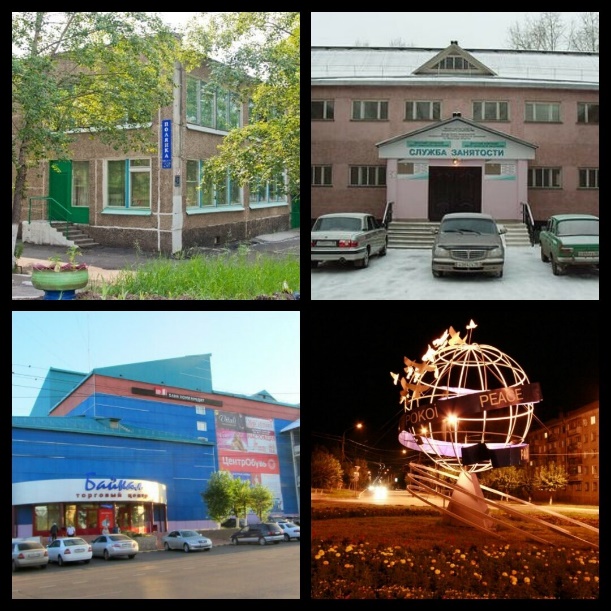 Лото « Мой микрорайон»
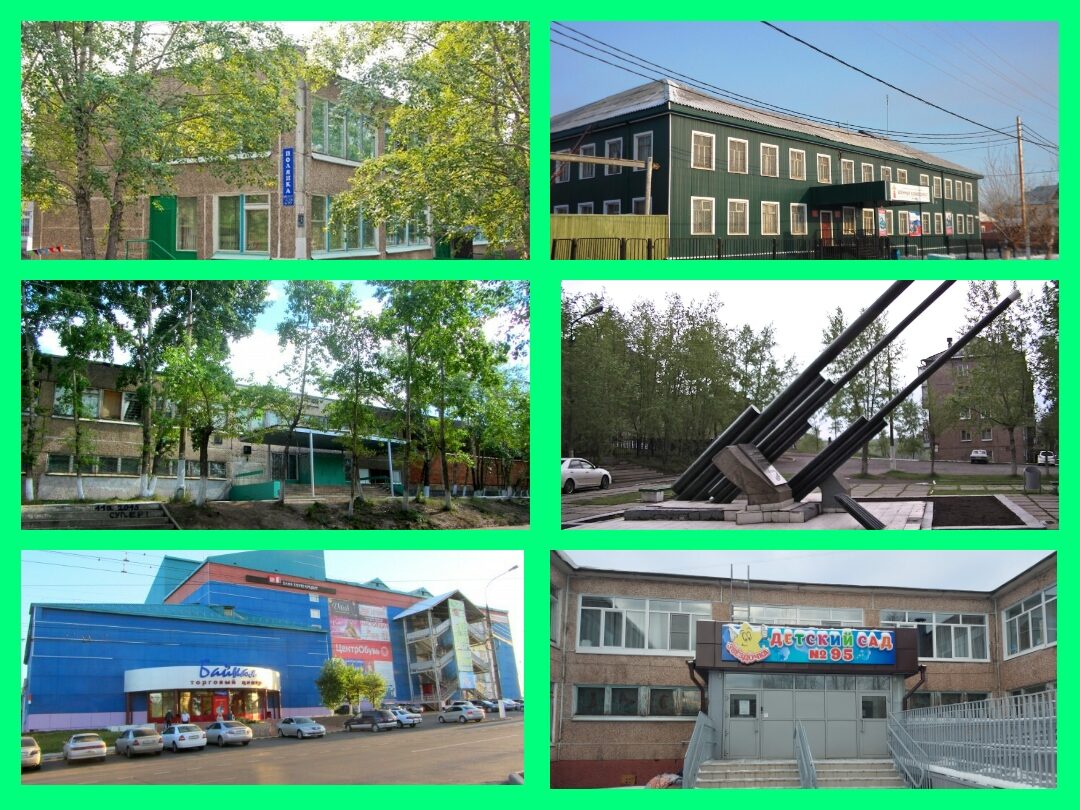 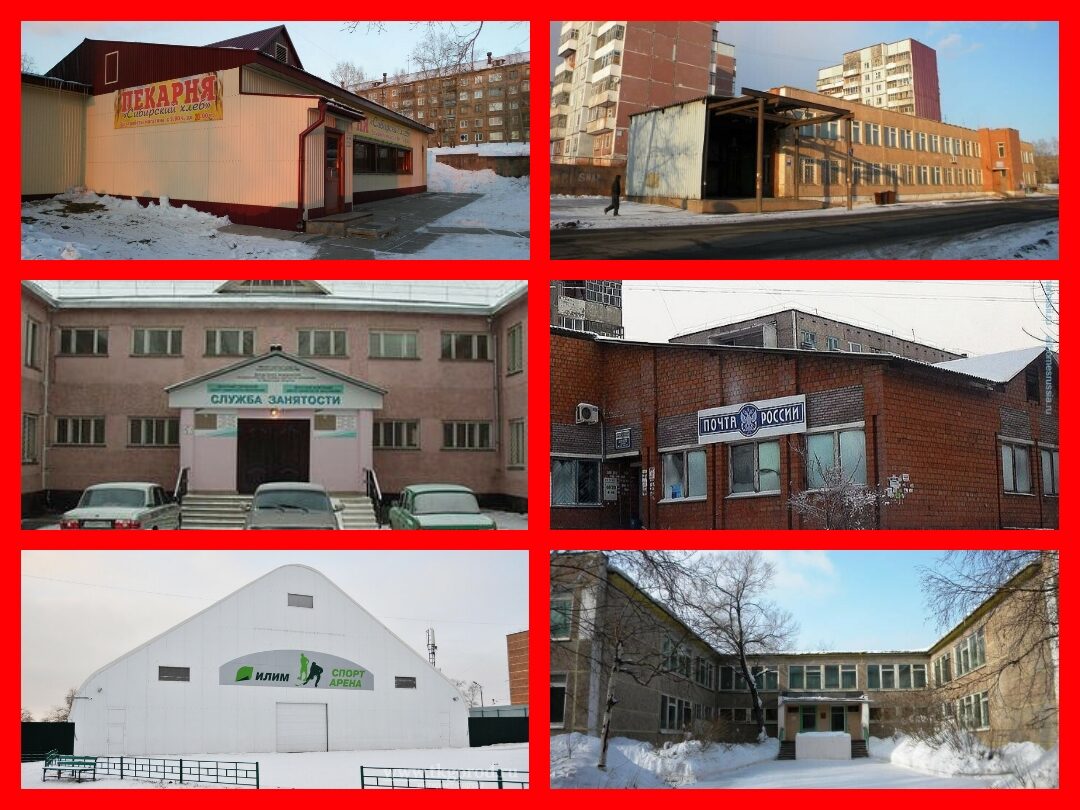 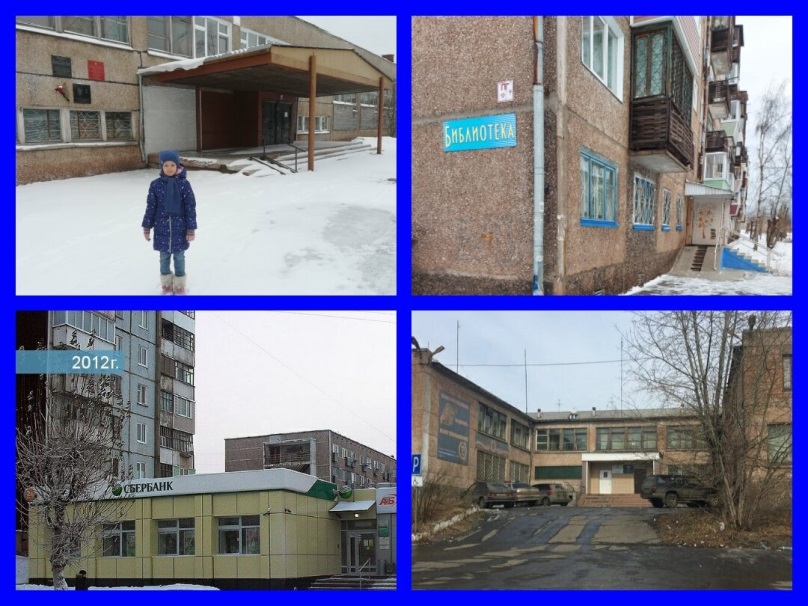 Реализация проекта
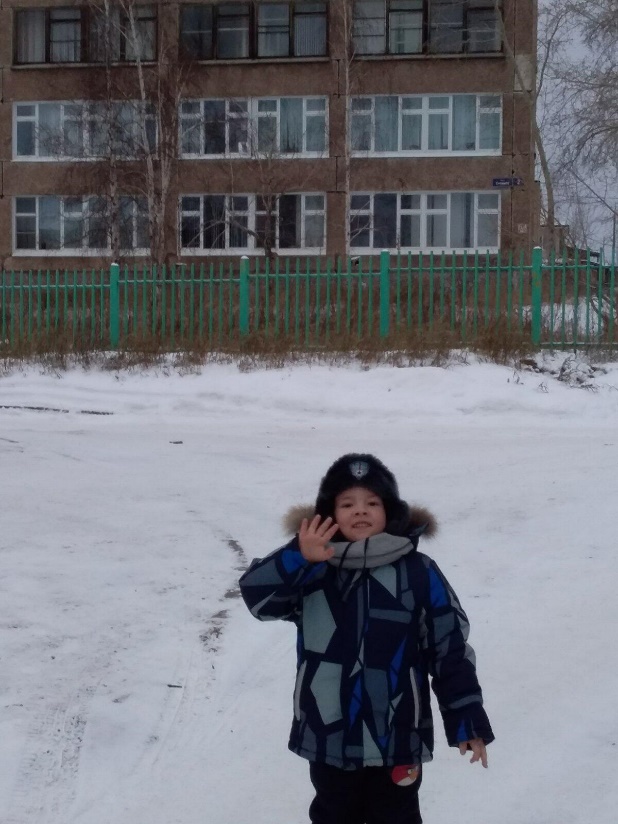 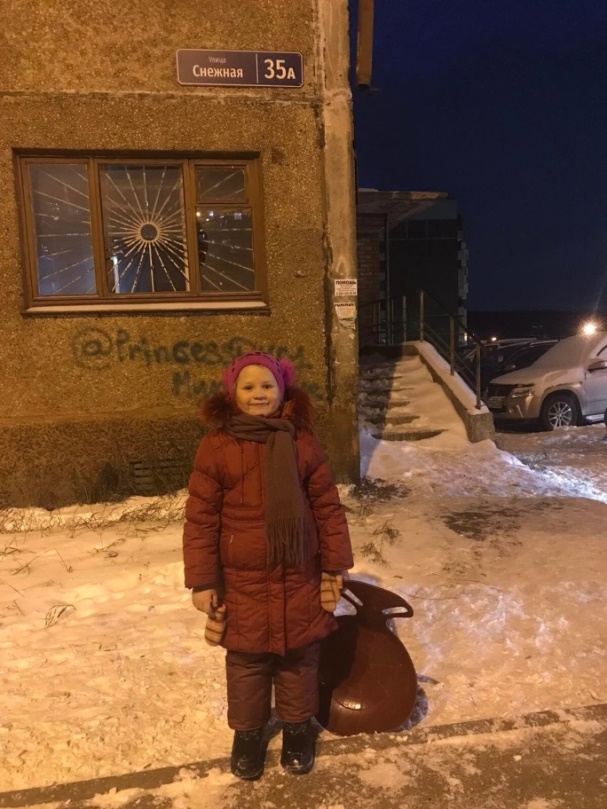 Дом, в котором я живу
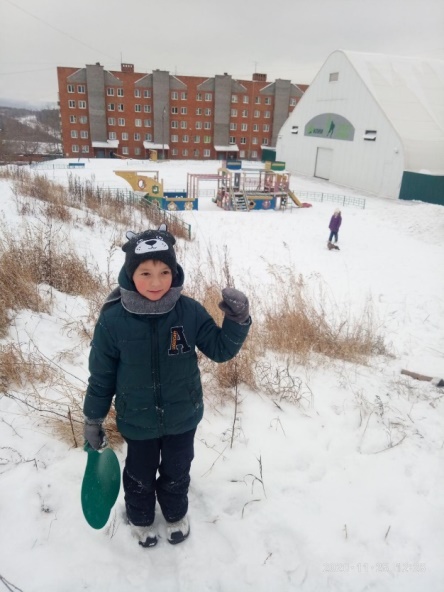 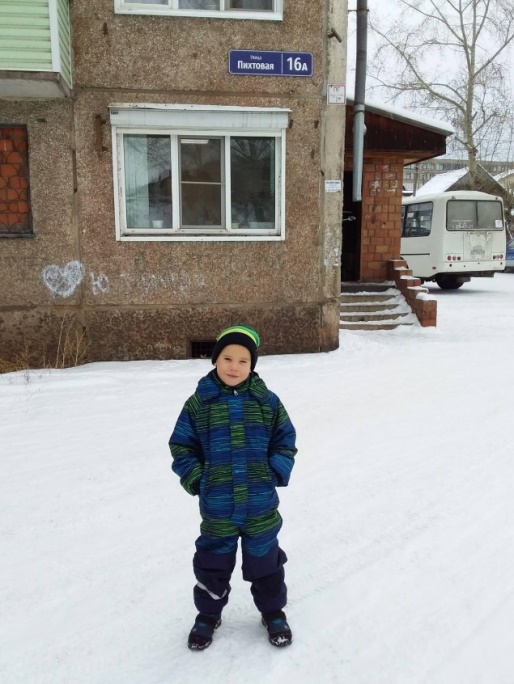 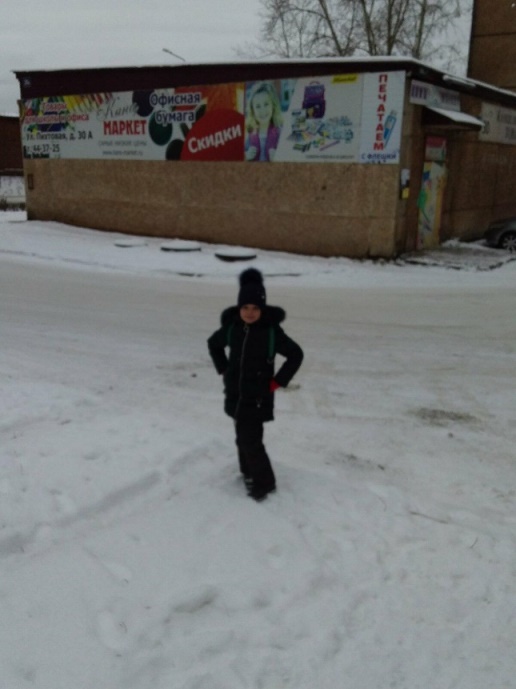 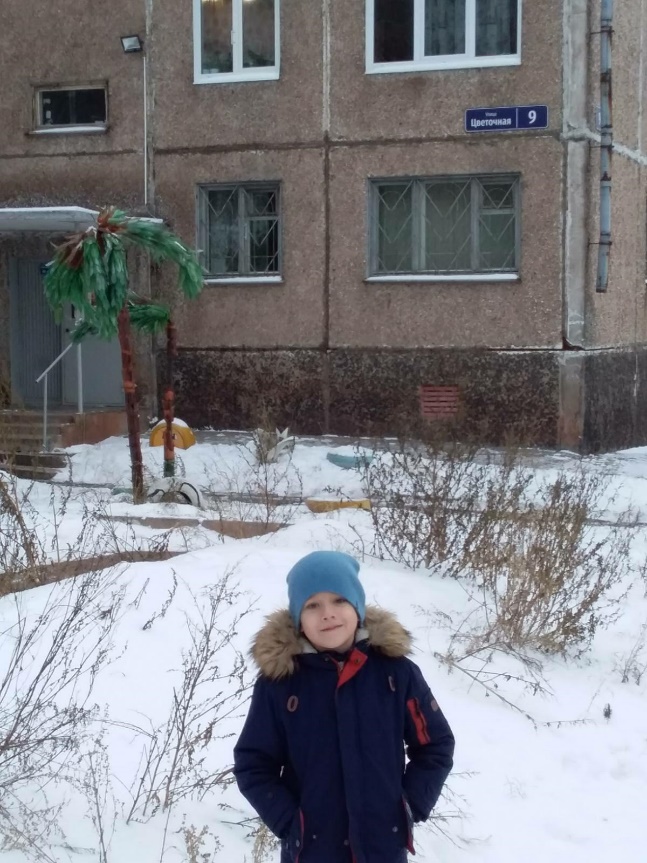 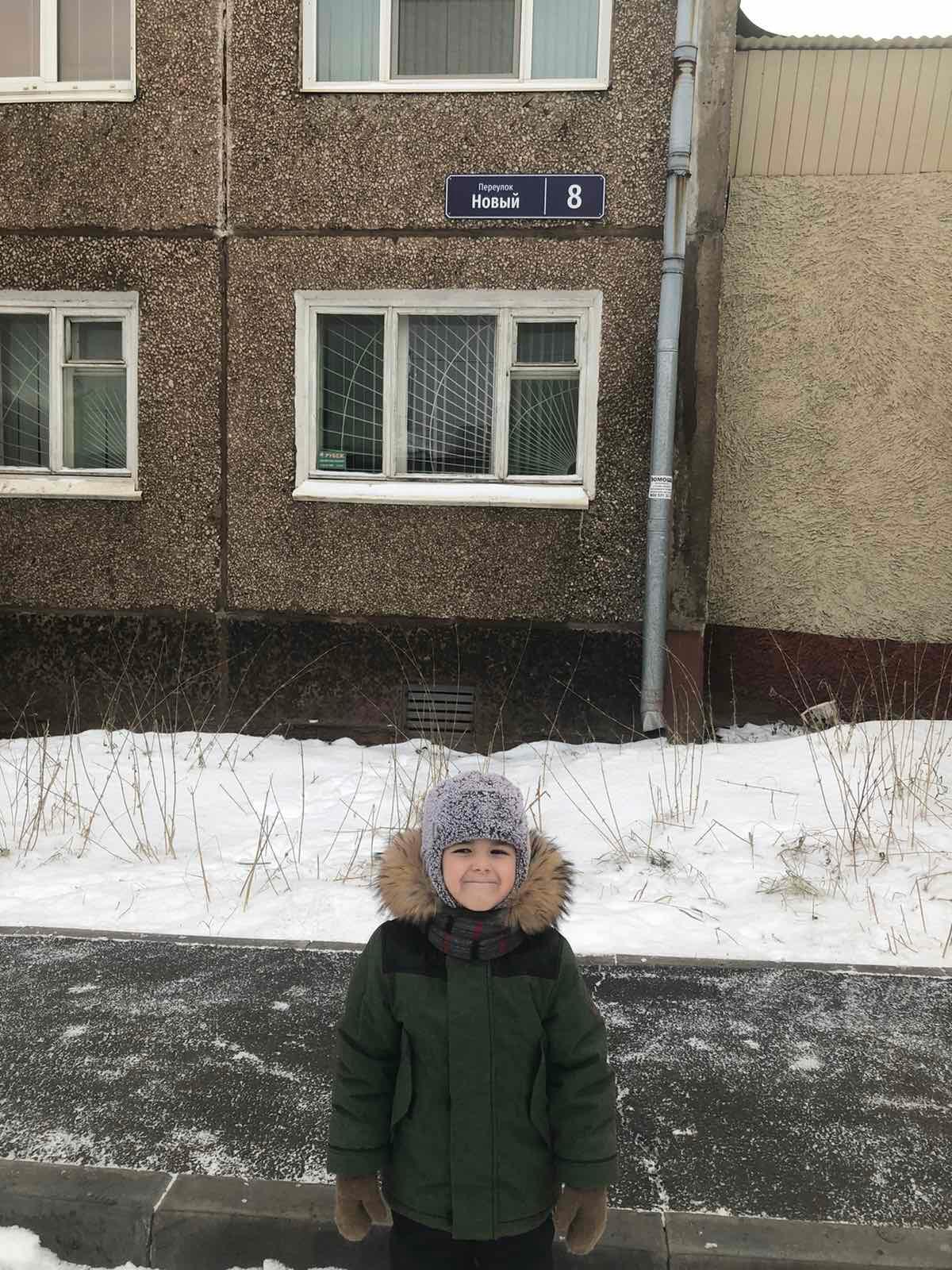 Нарисуй свой дом
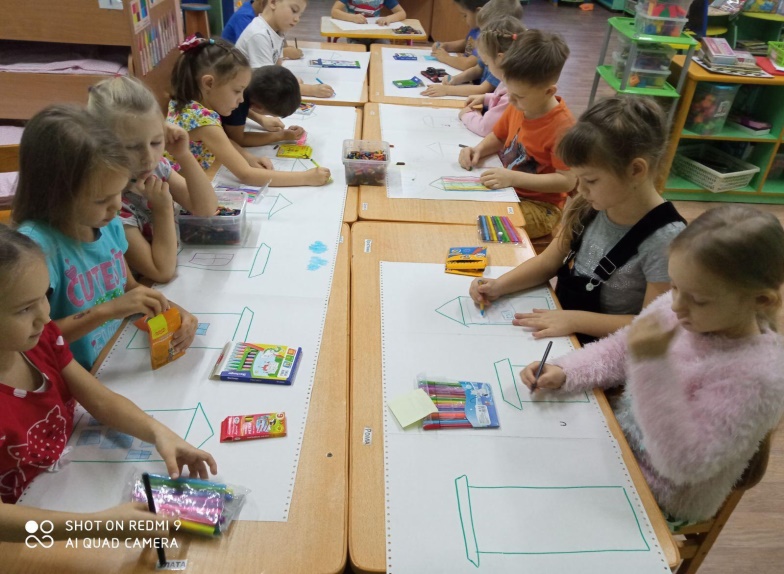 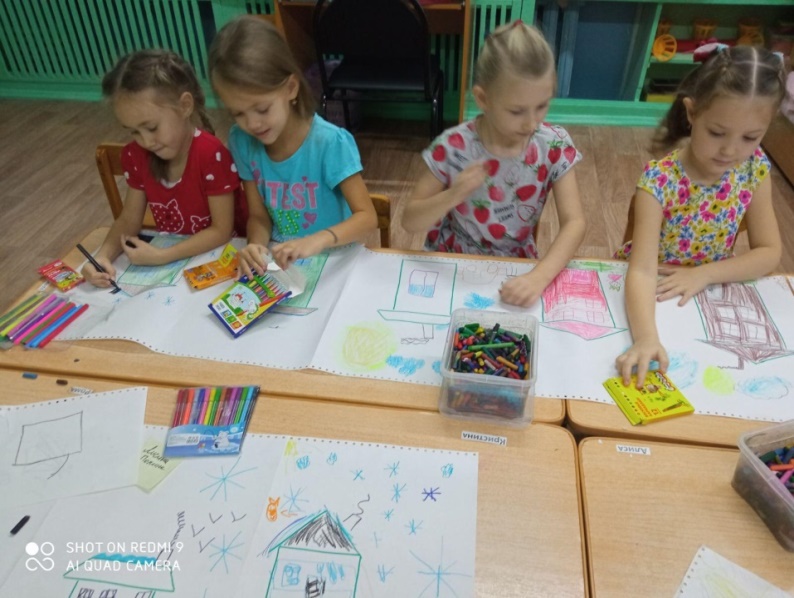 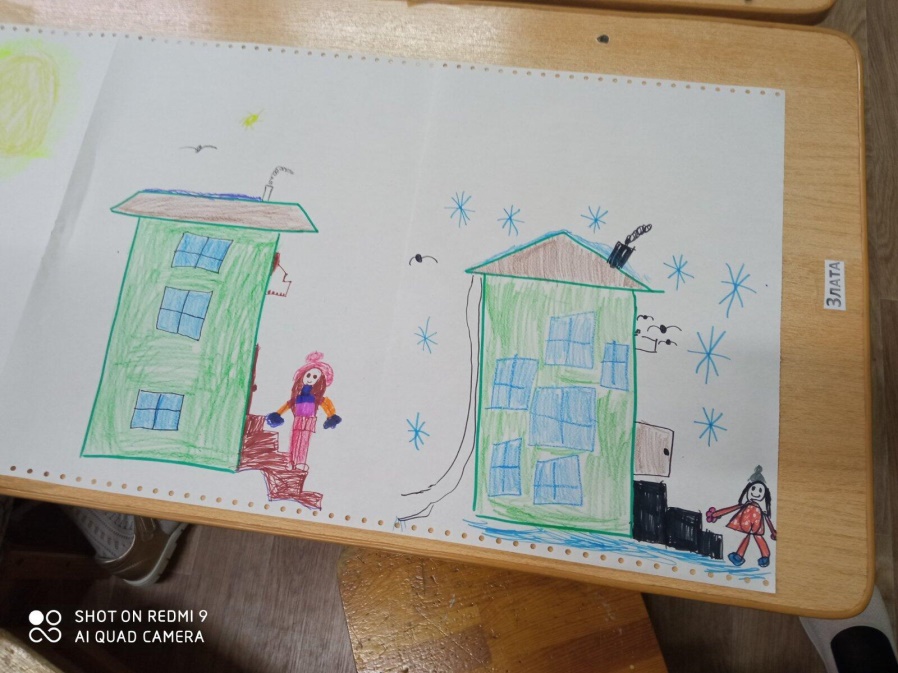 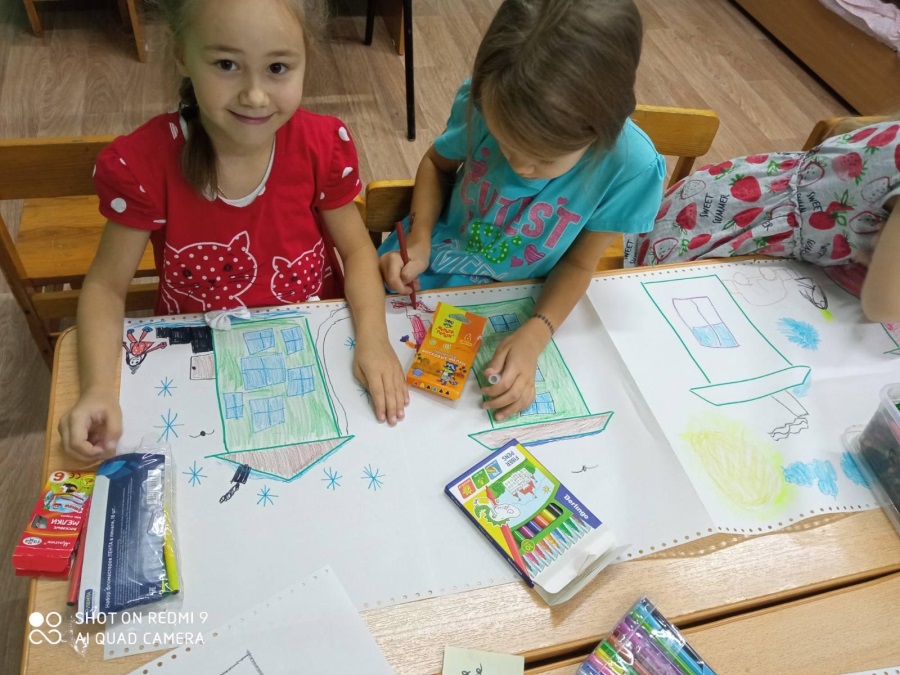 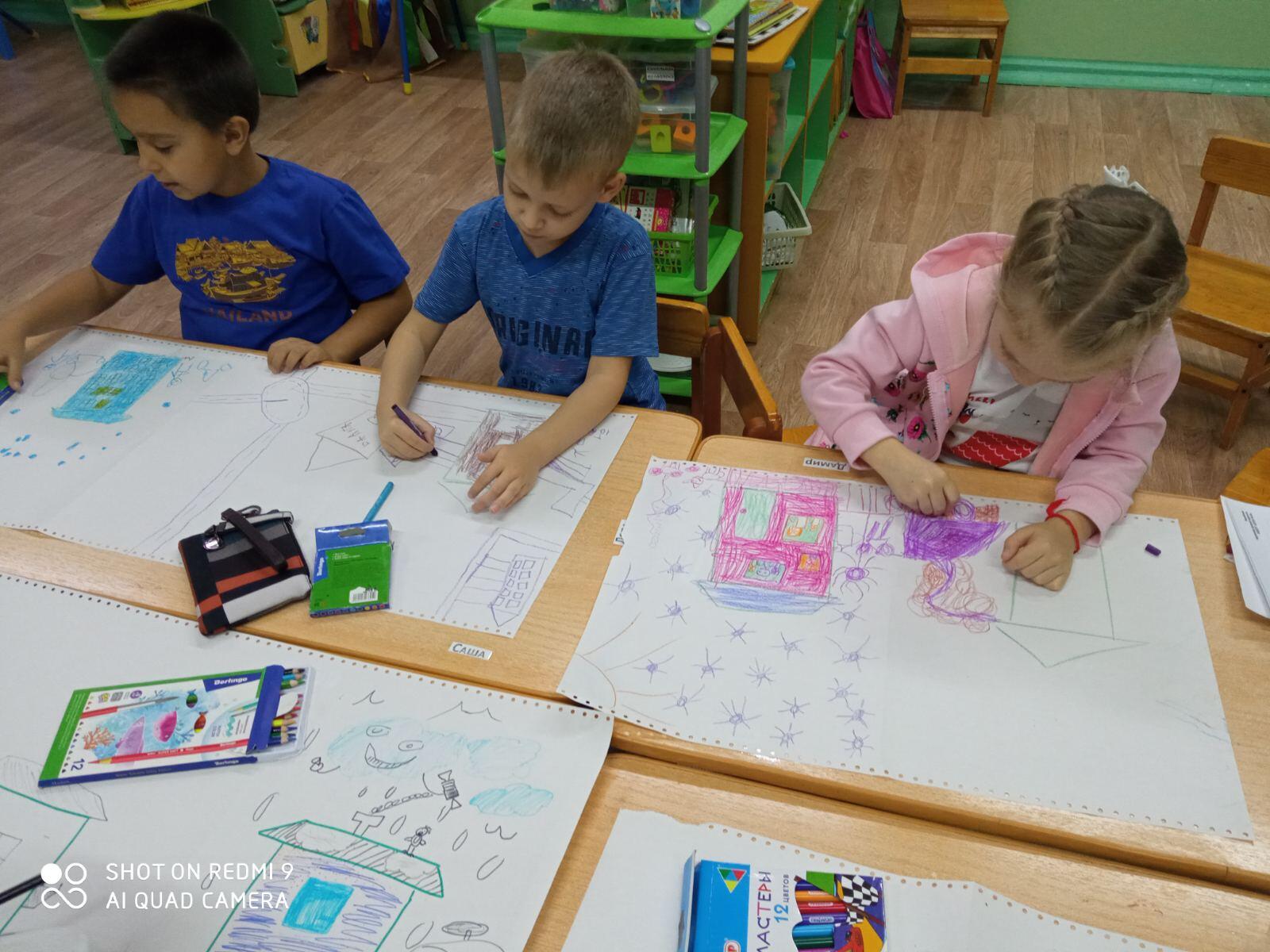 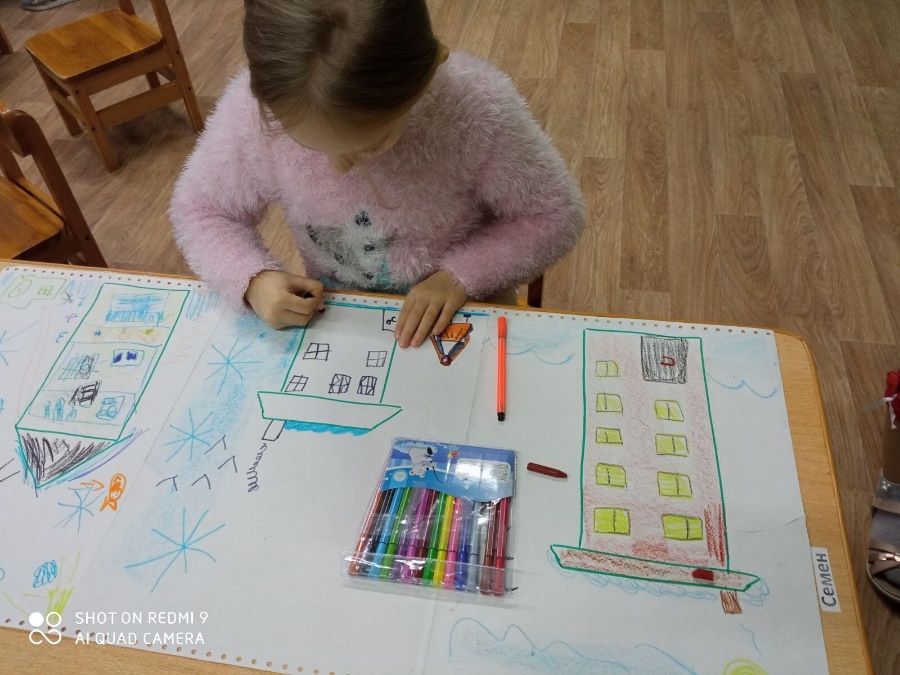 Рисунки детей «Дорога от детского сада домой»
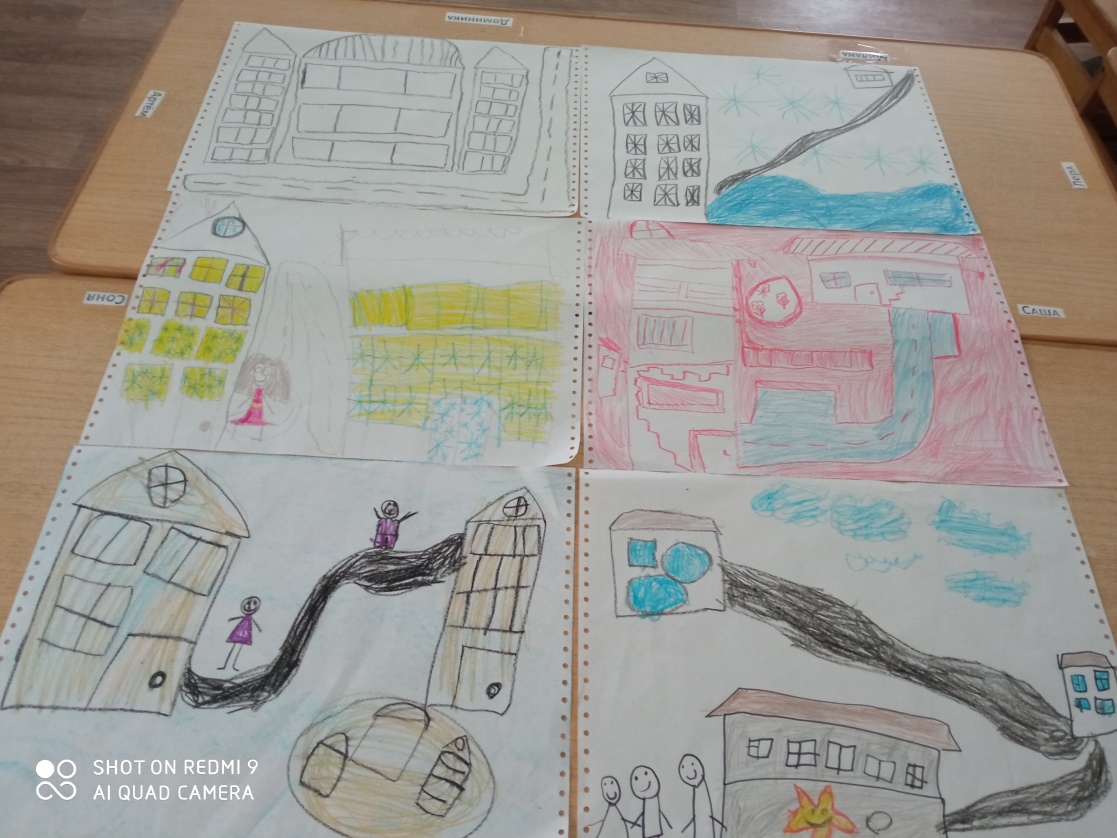 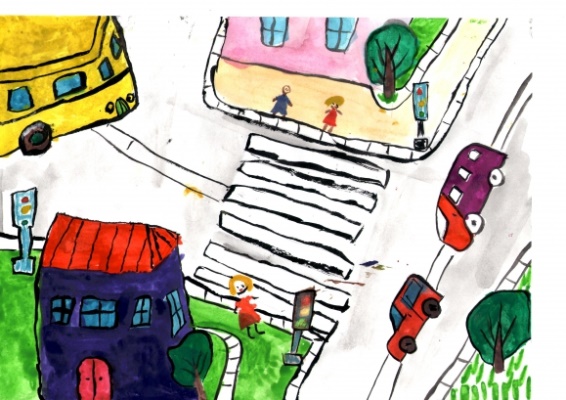 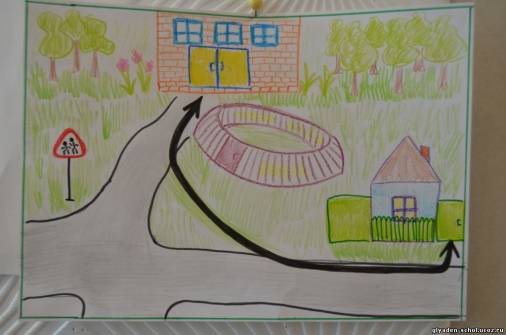 Строю свой дом
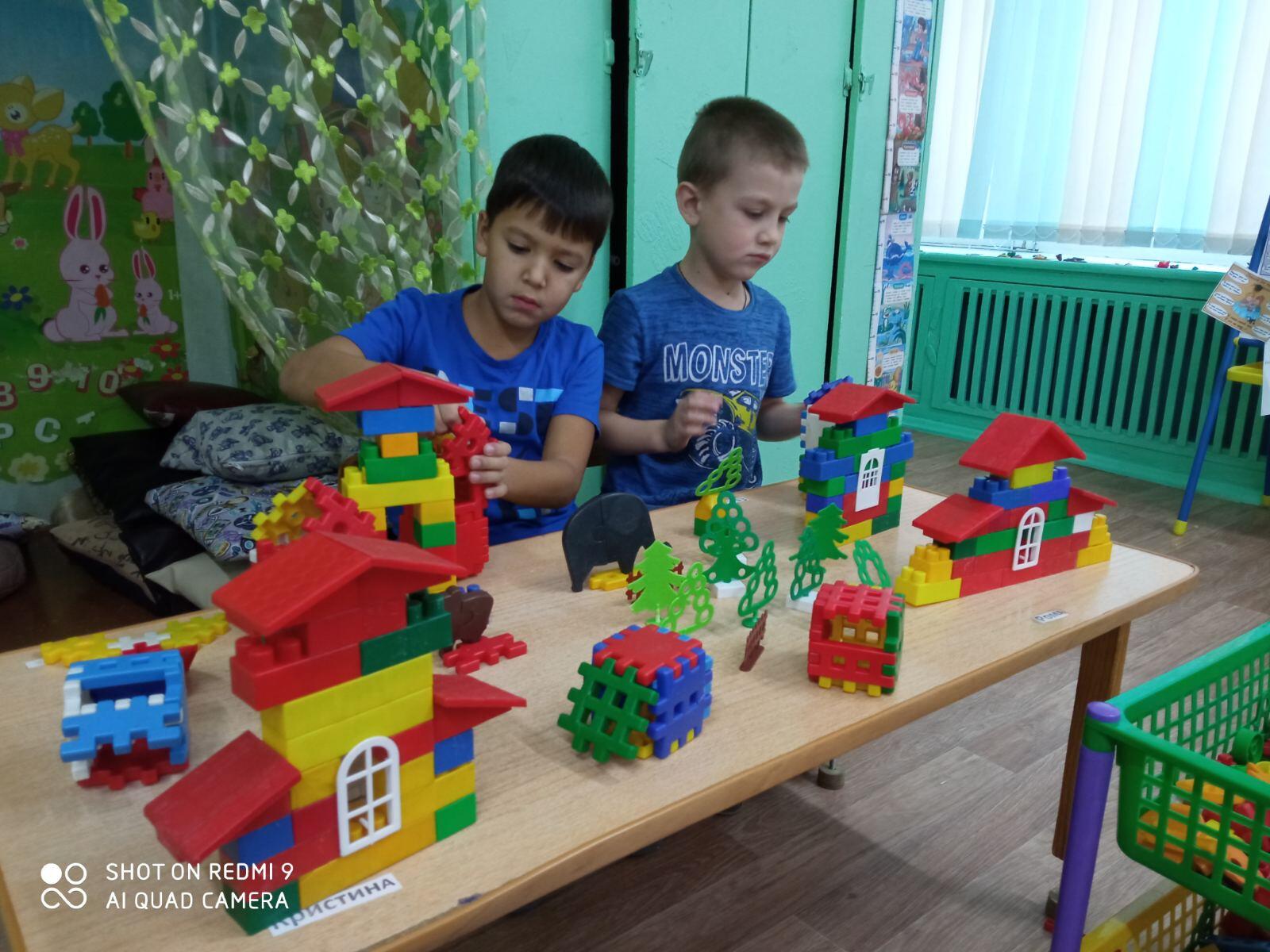 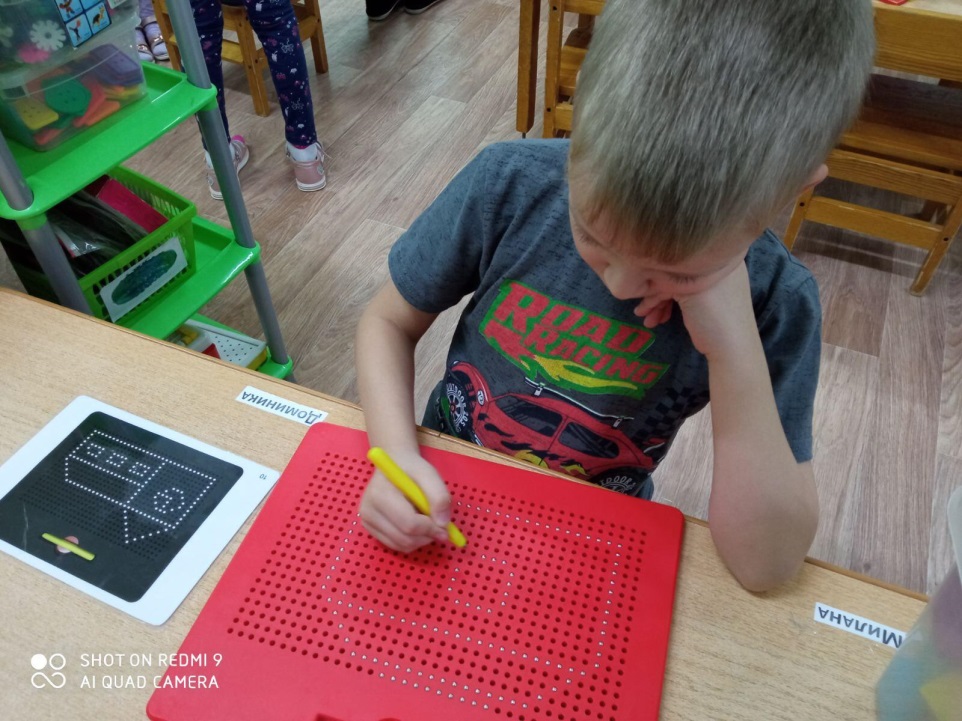 История улицы Баркова
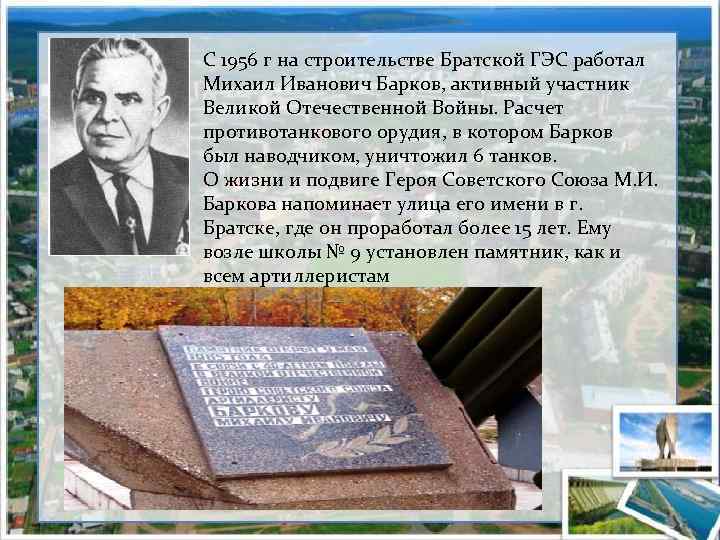 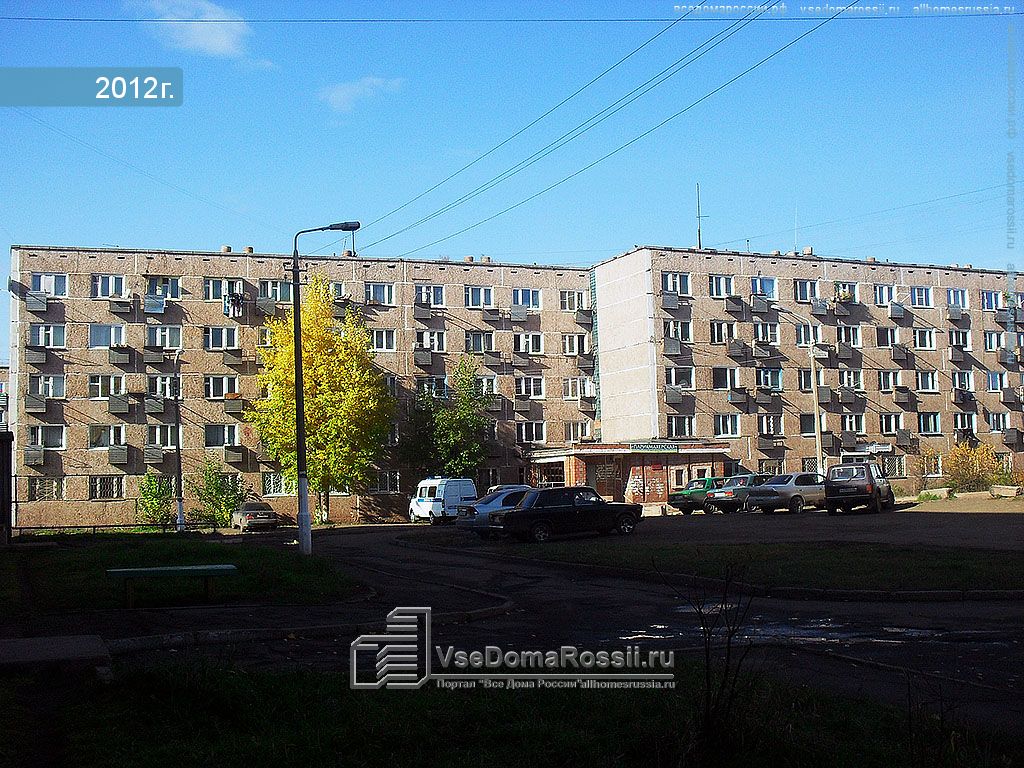 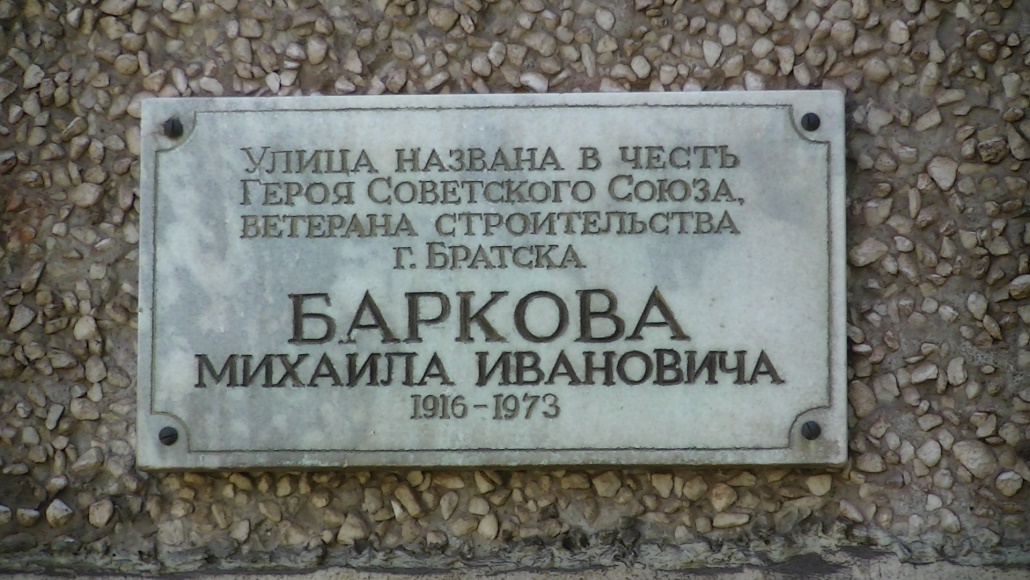 Словесные игры с мячом
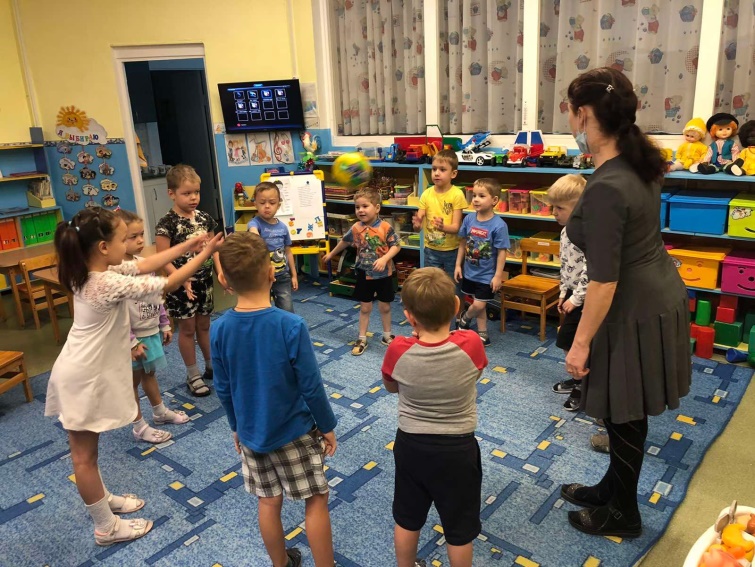 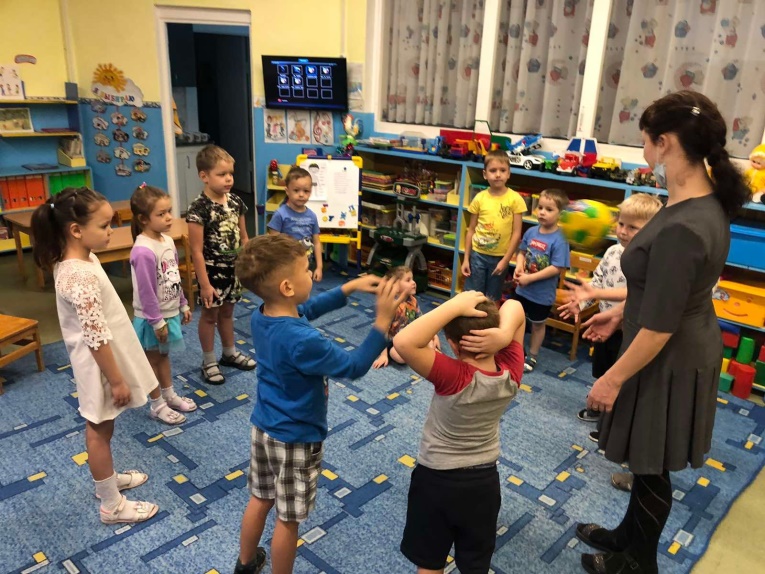 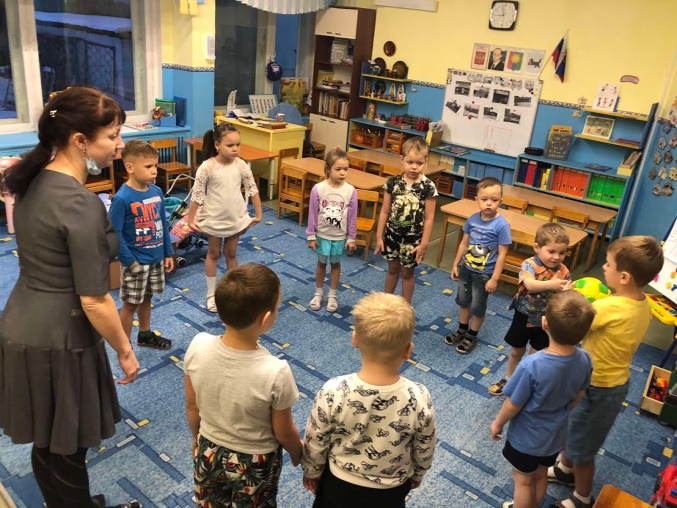 Наш микрорайон
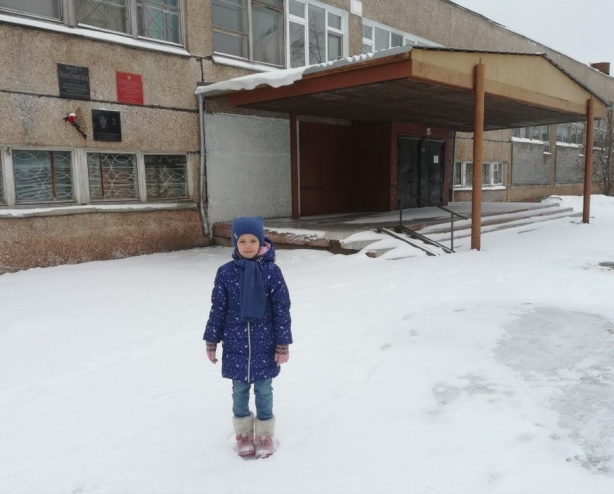 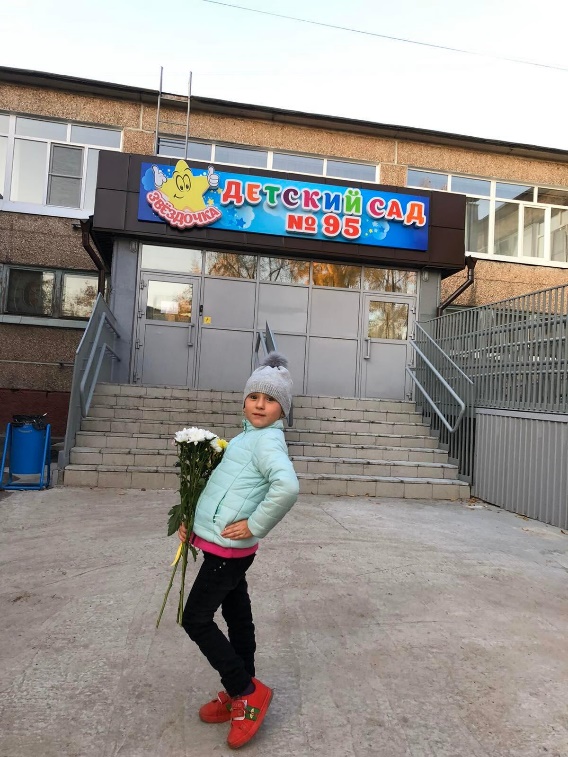 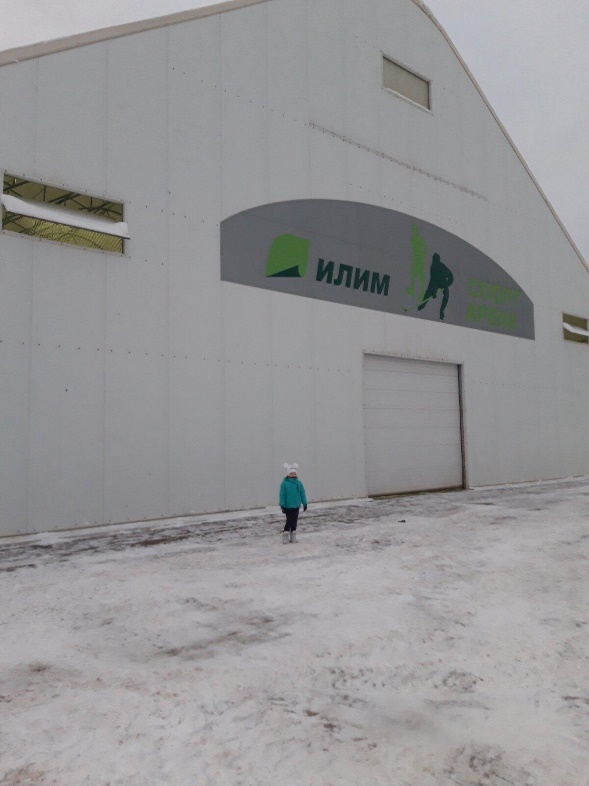 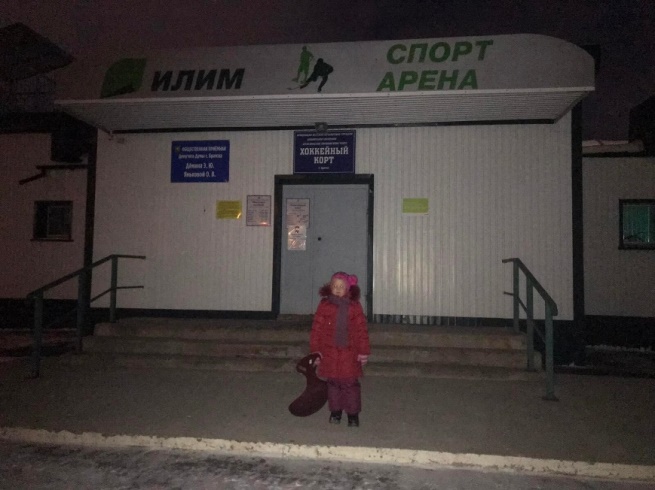 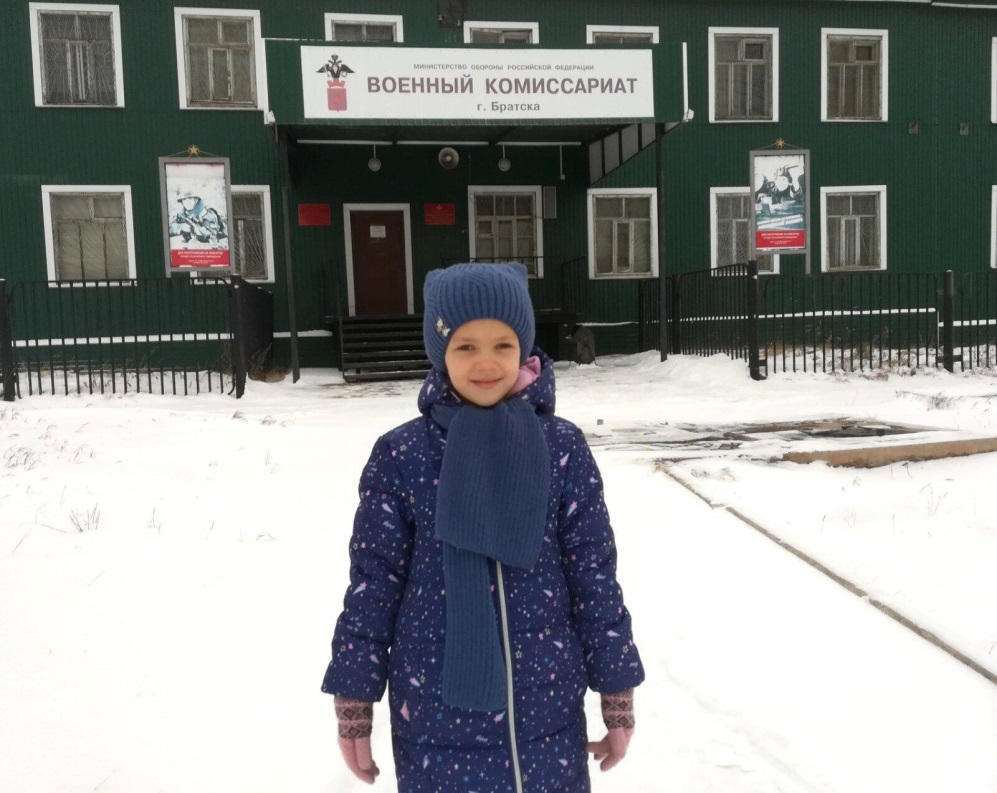 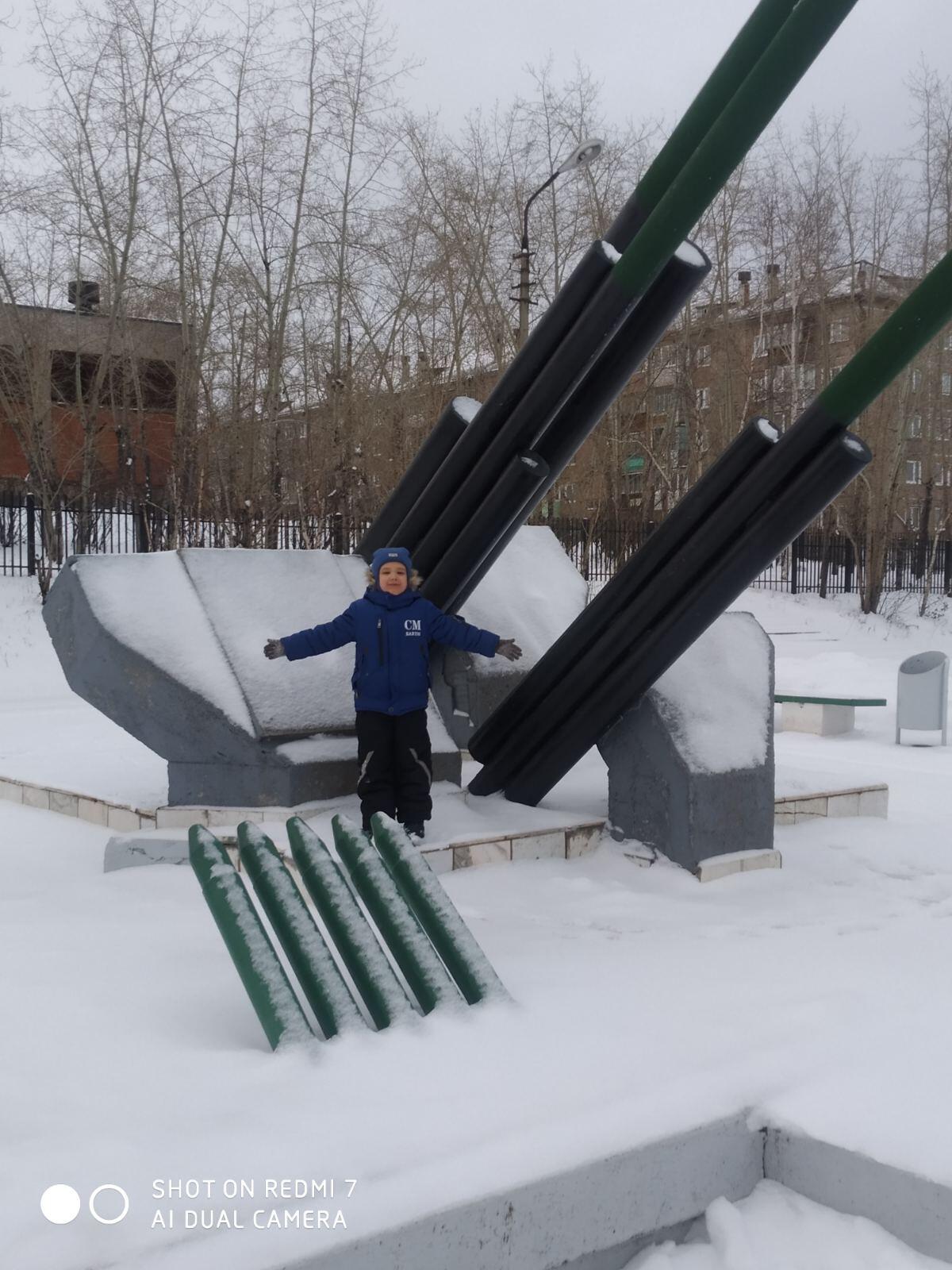 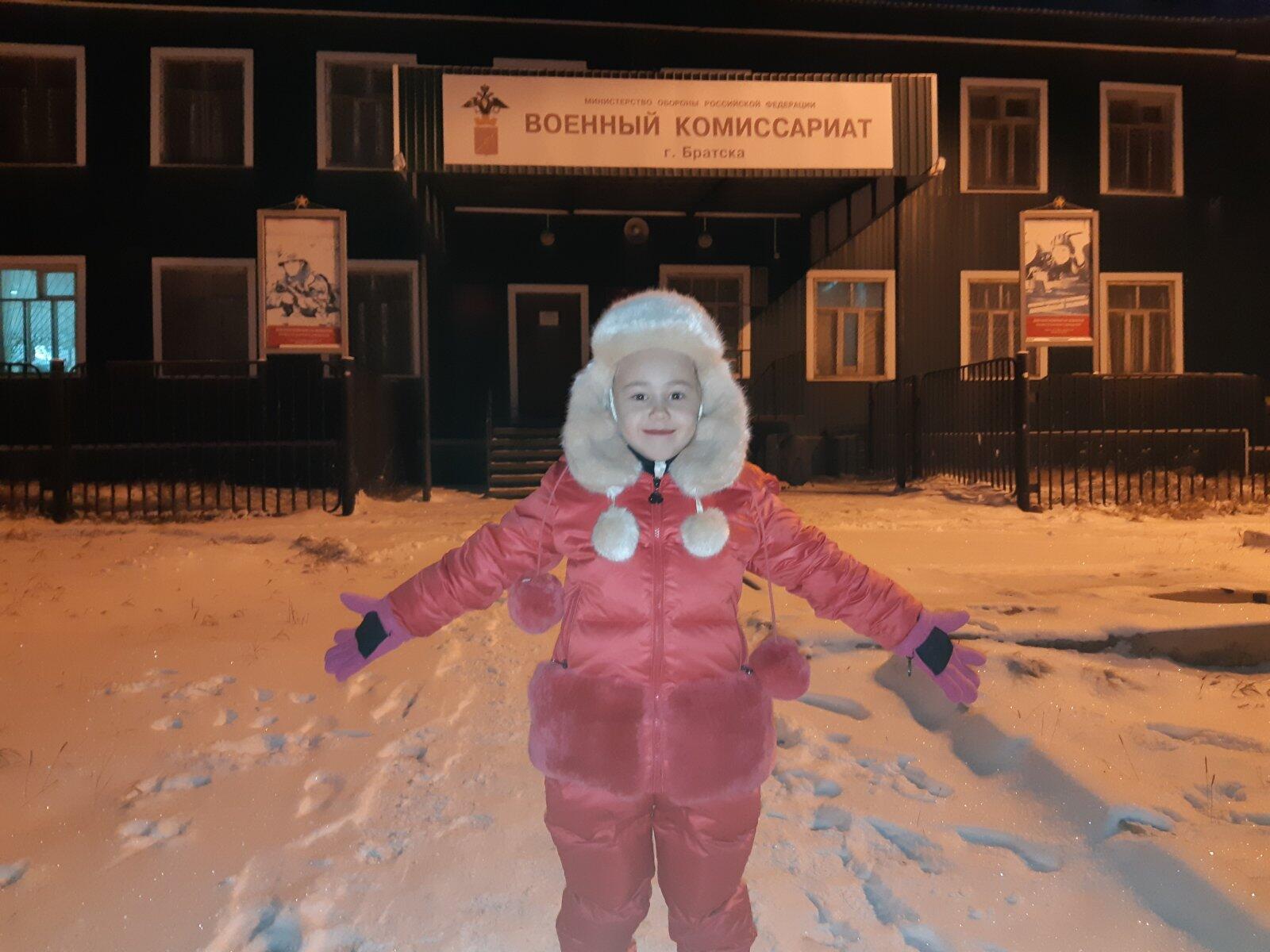 Рисунки детей
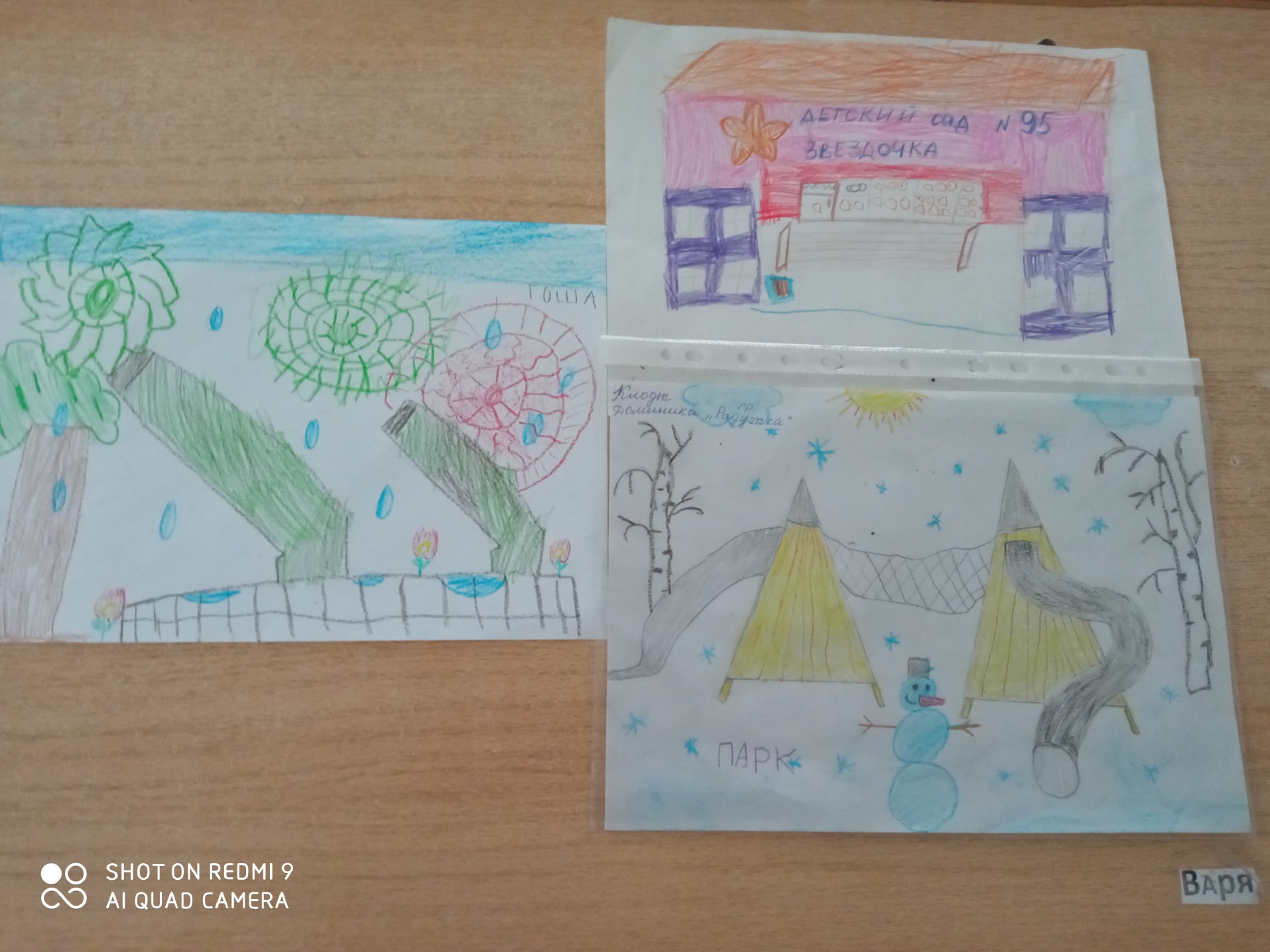 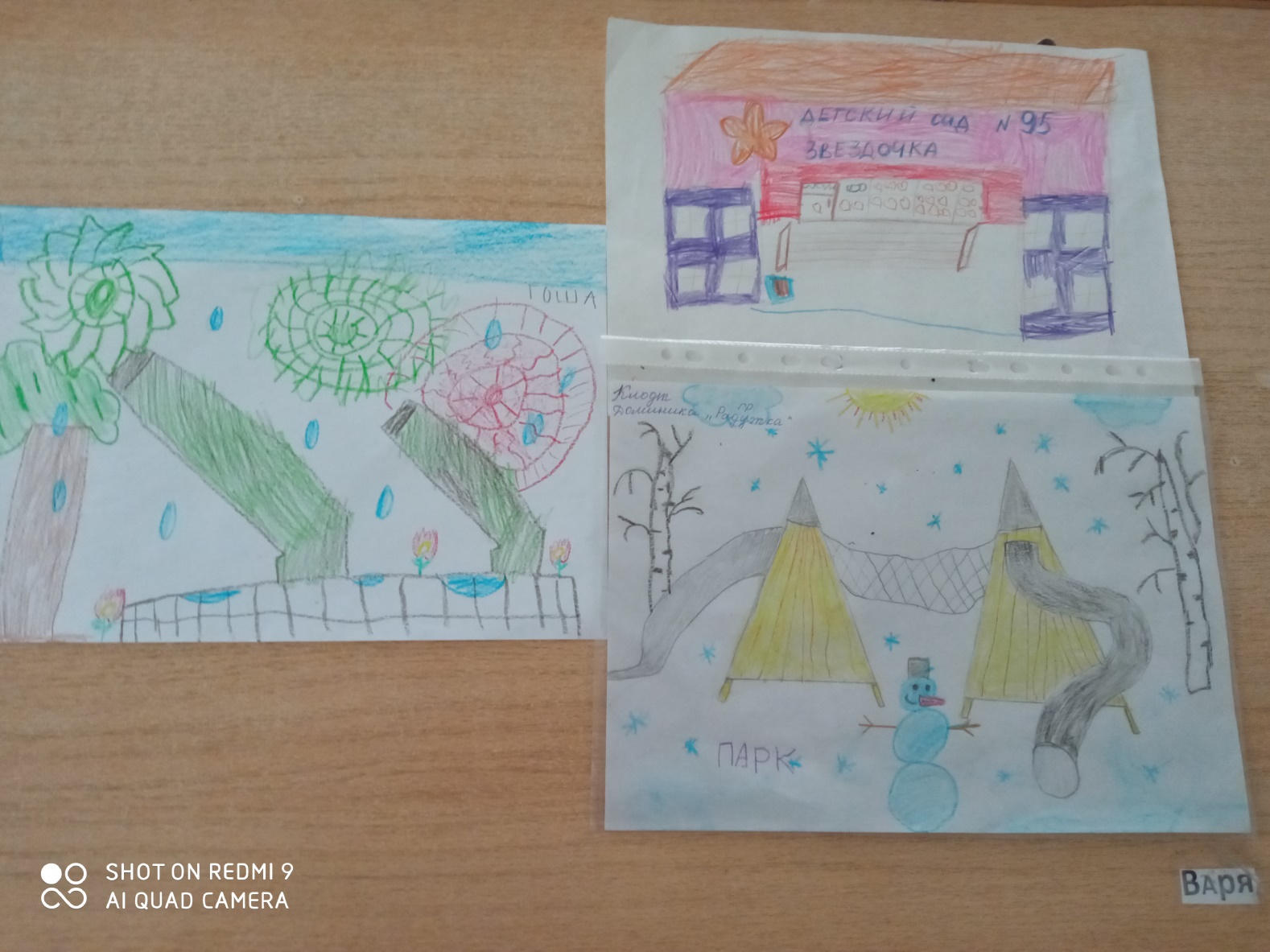 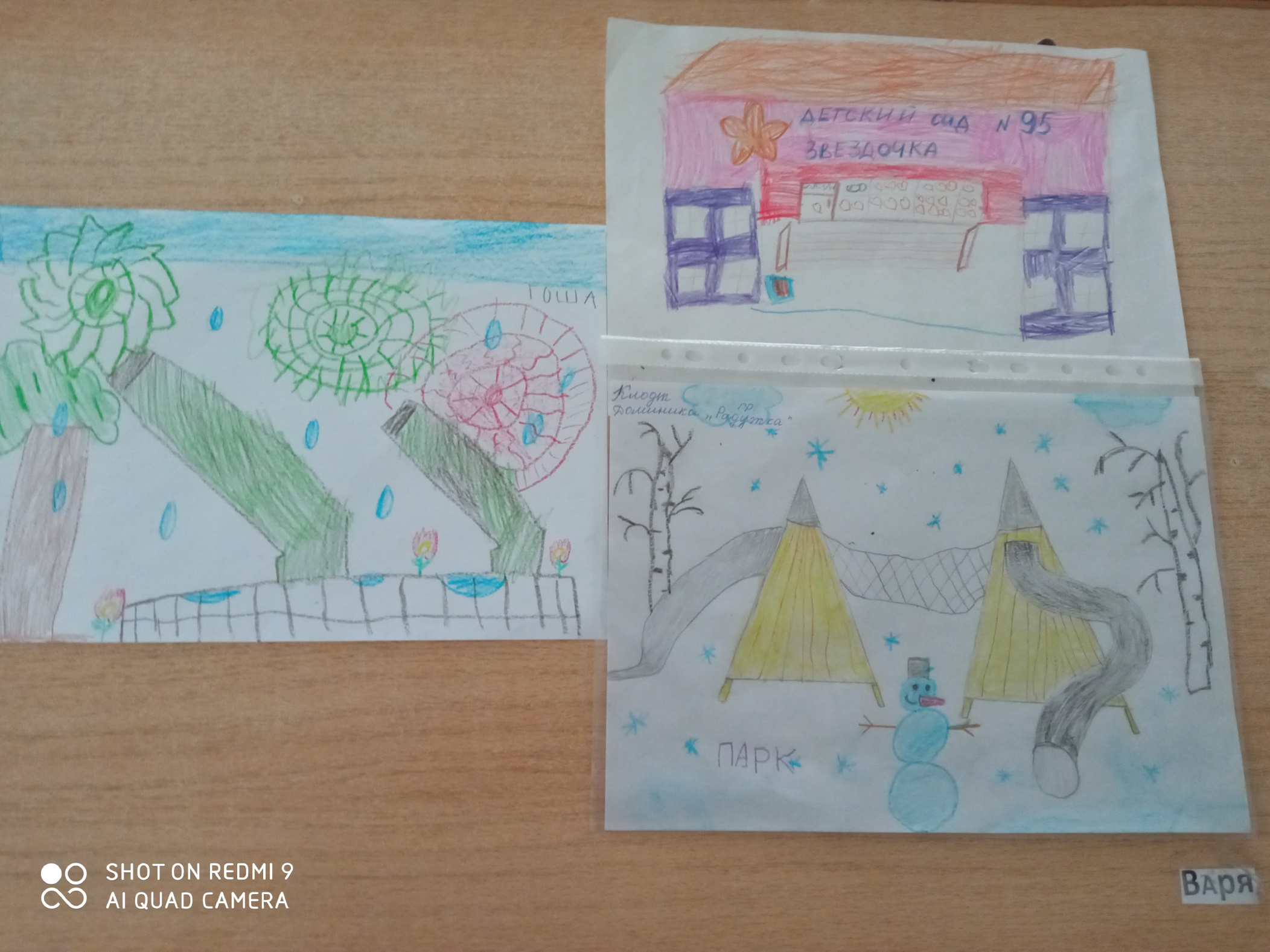 Дидактическая игра «четвертый лишний»
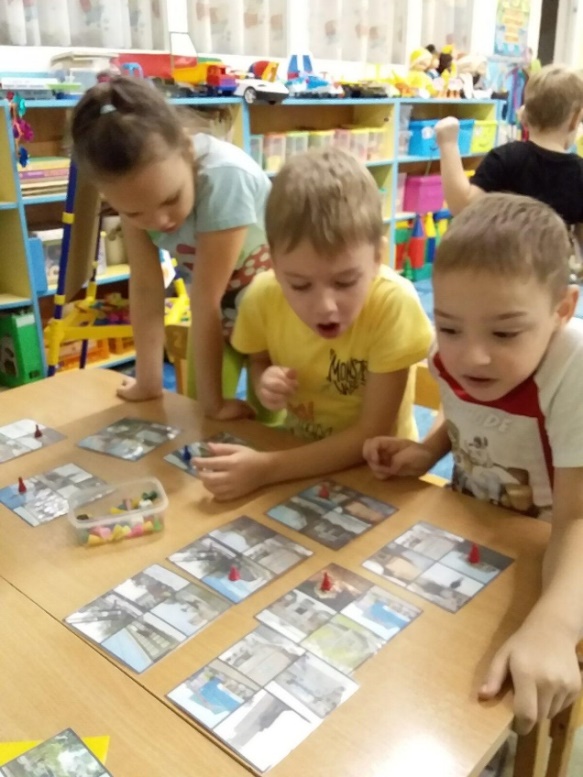 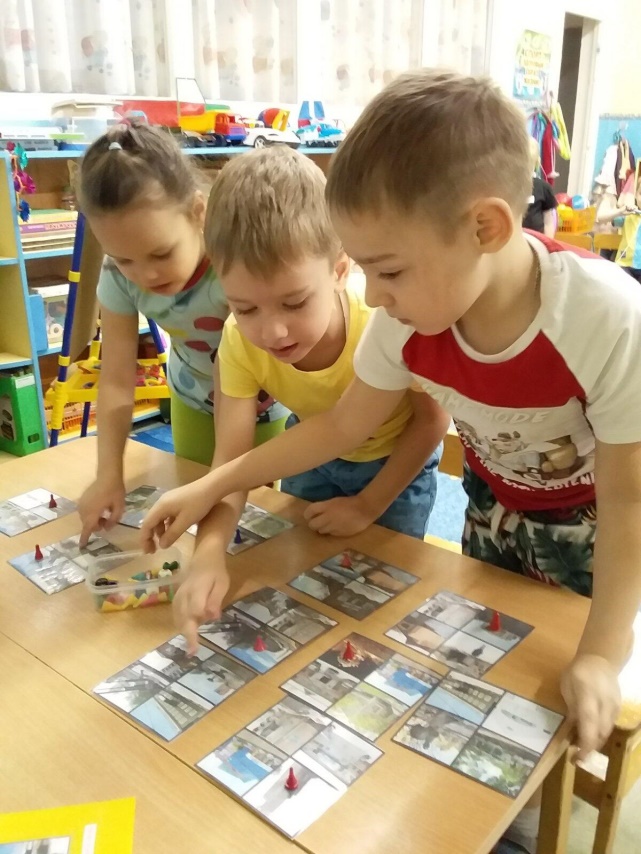 «Собери целое из частей»
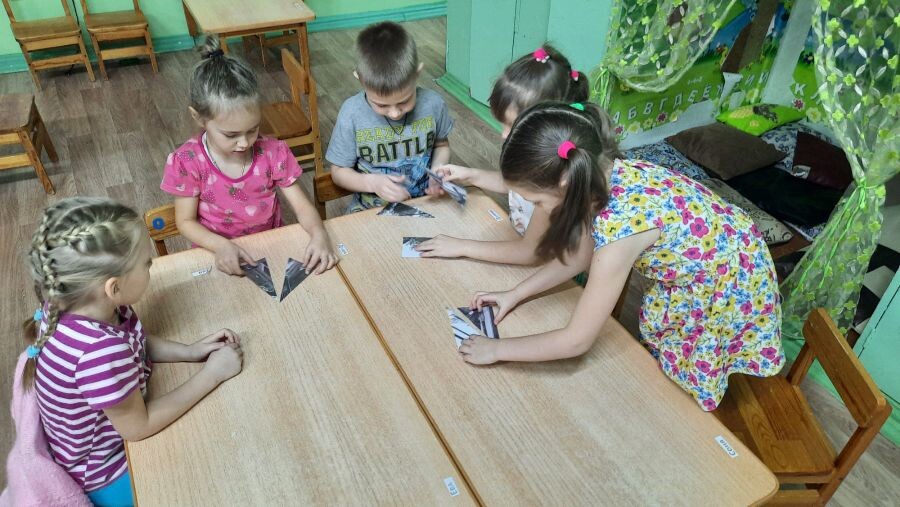 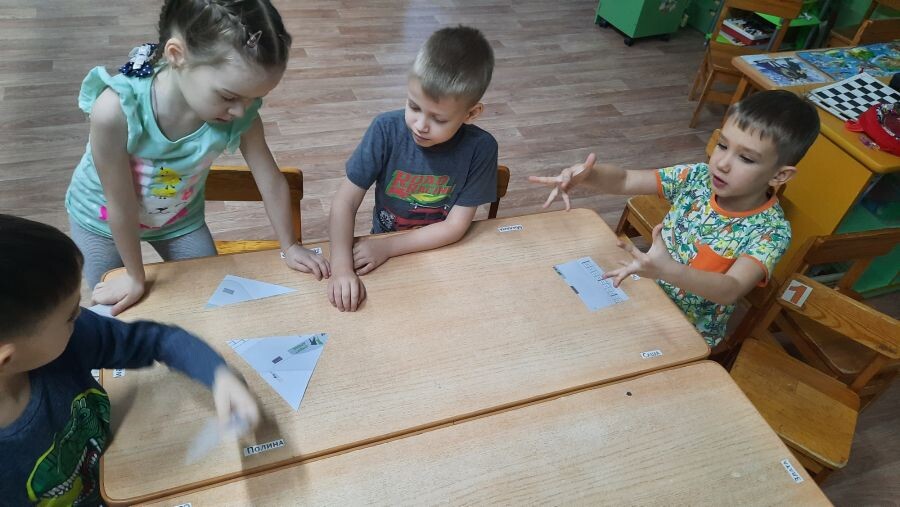 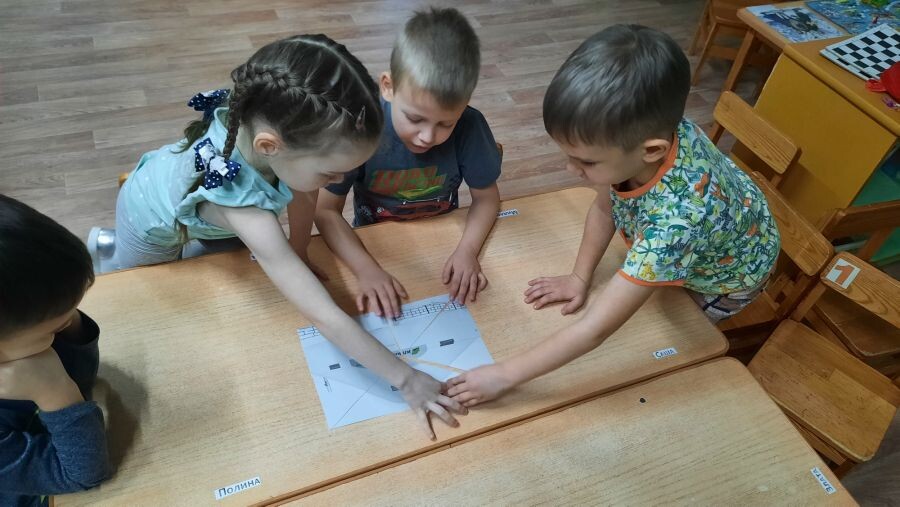 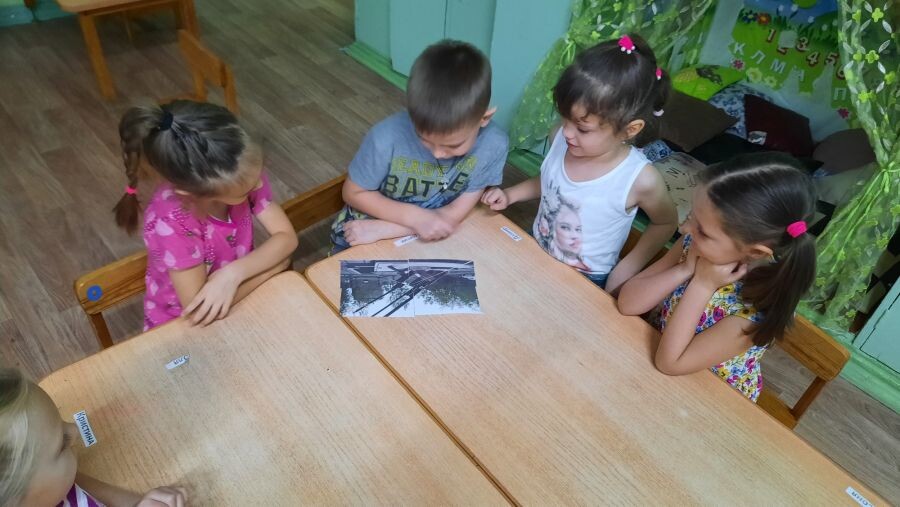 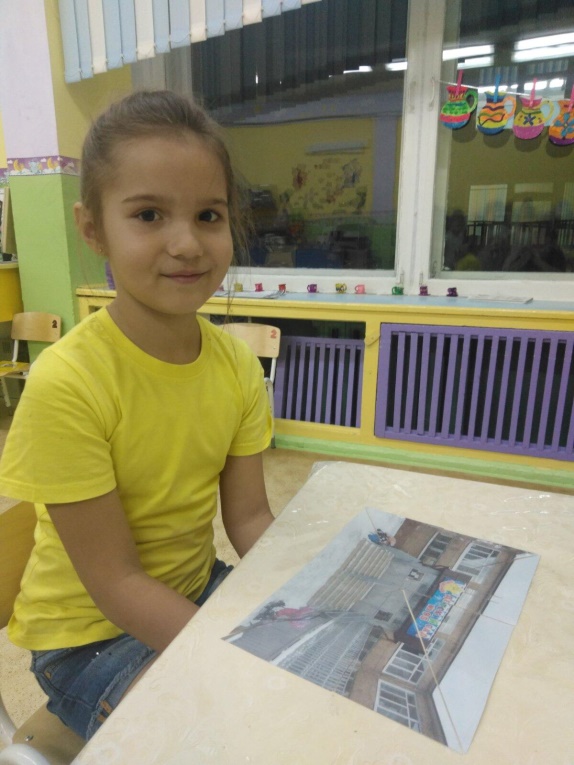 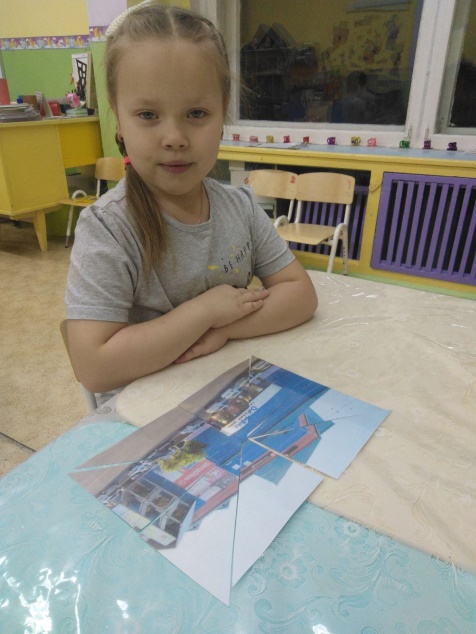 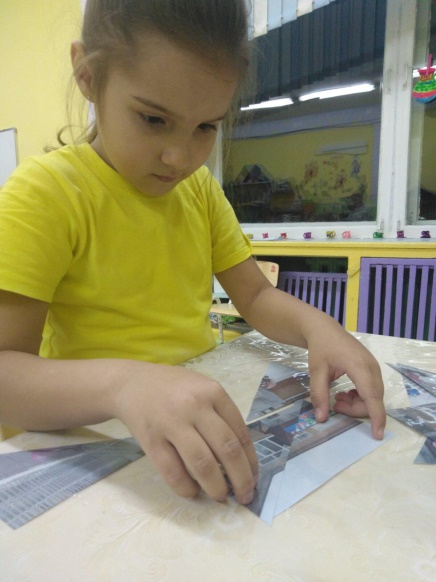 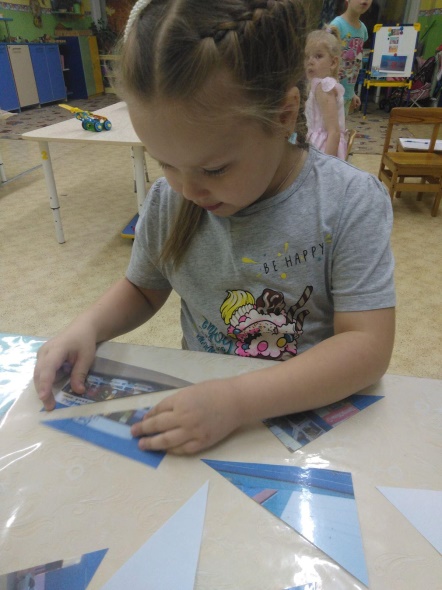 Настольно-печатная игра лото «Мой микрорайон»
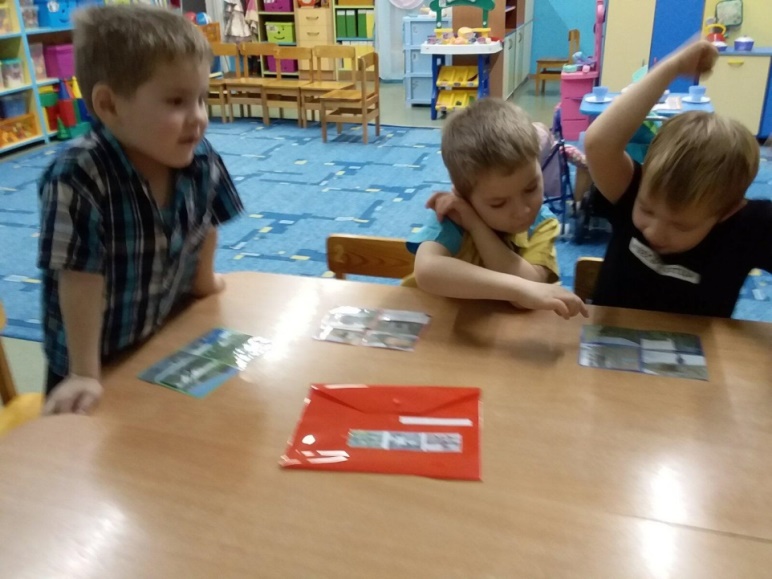 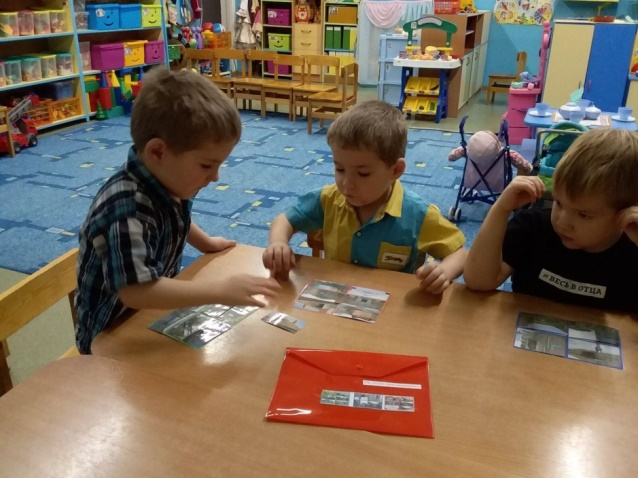 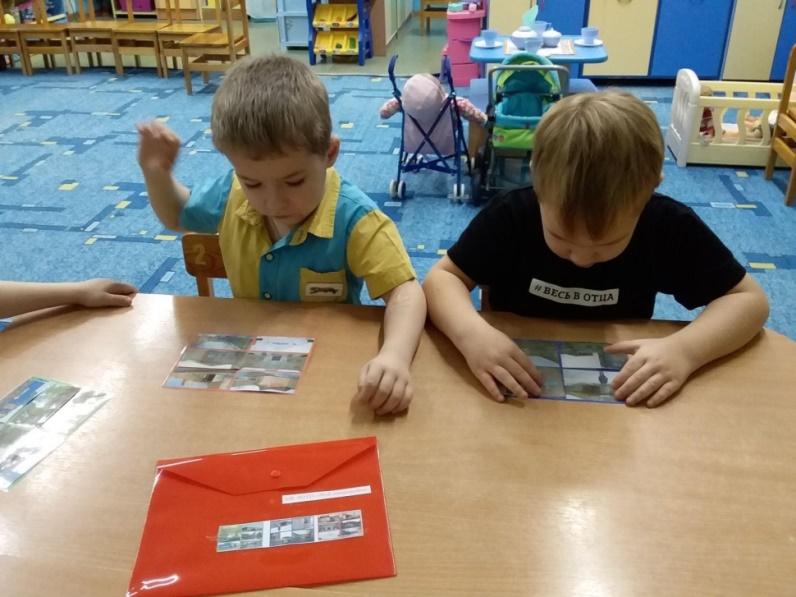 Строительство объектов
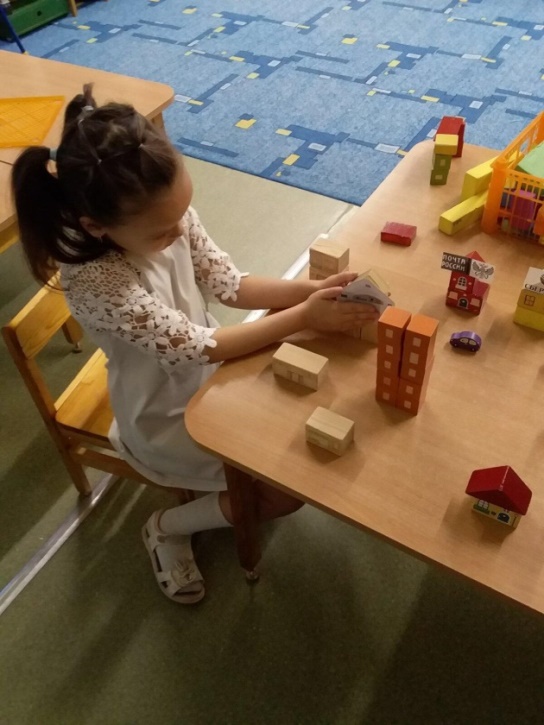 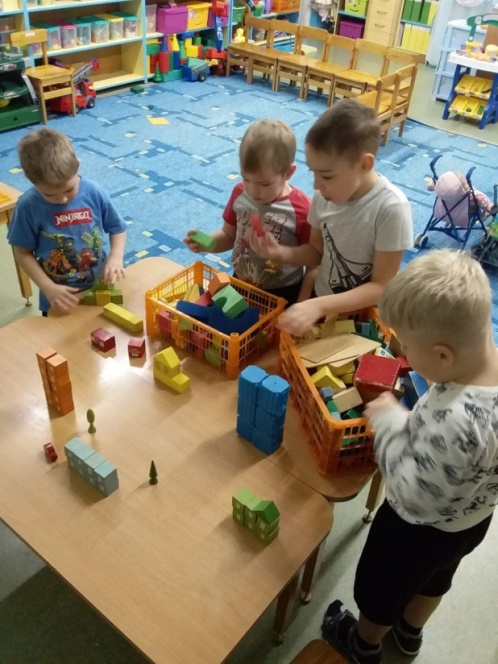 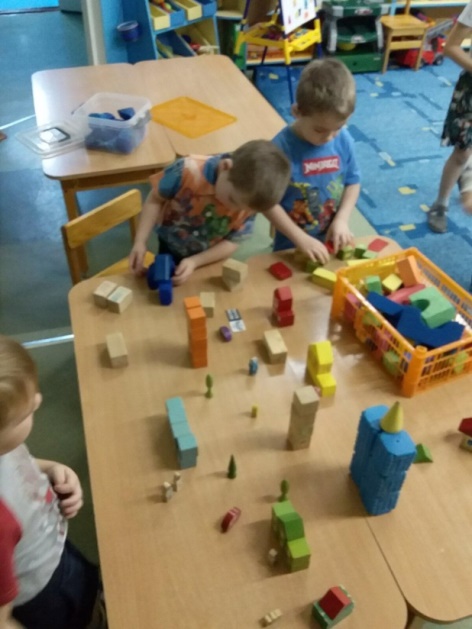 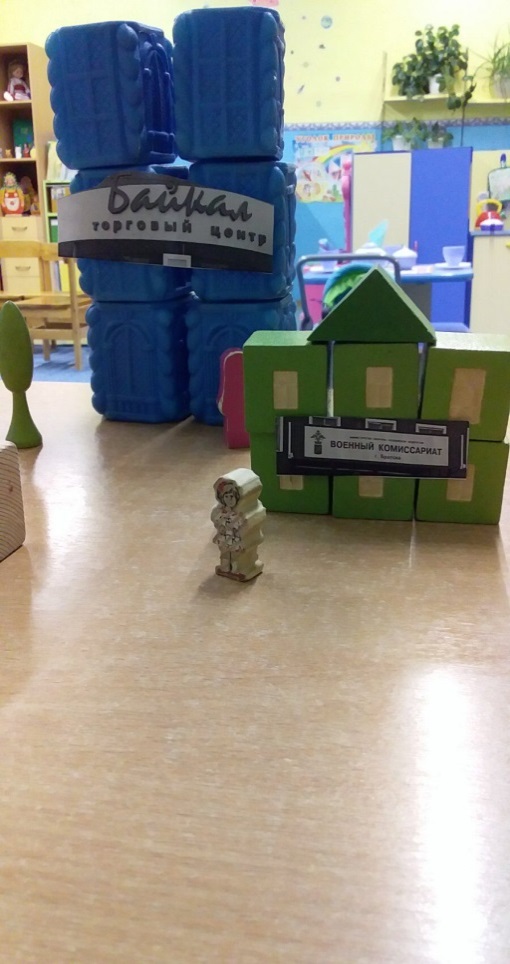 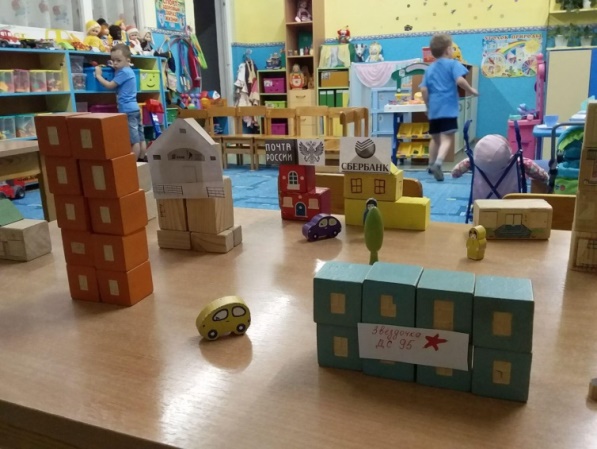 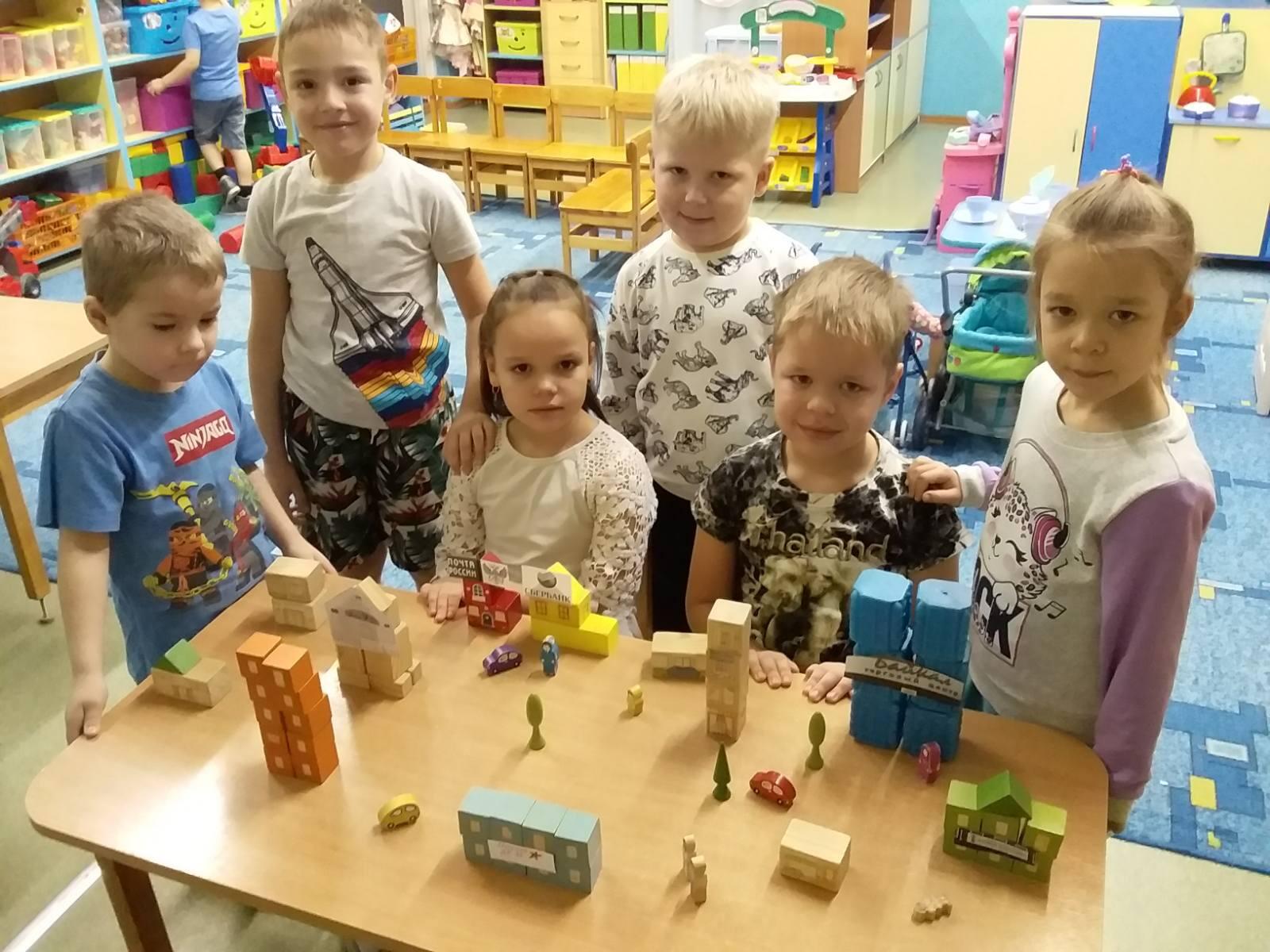 Аппликация «Мой микрорайон»
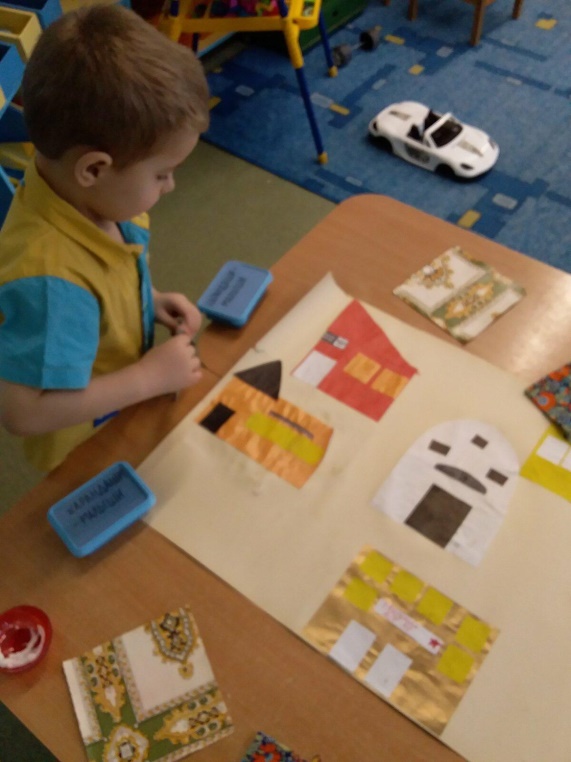 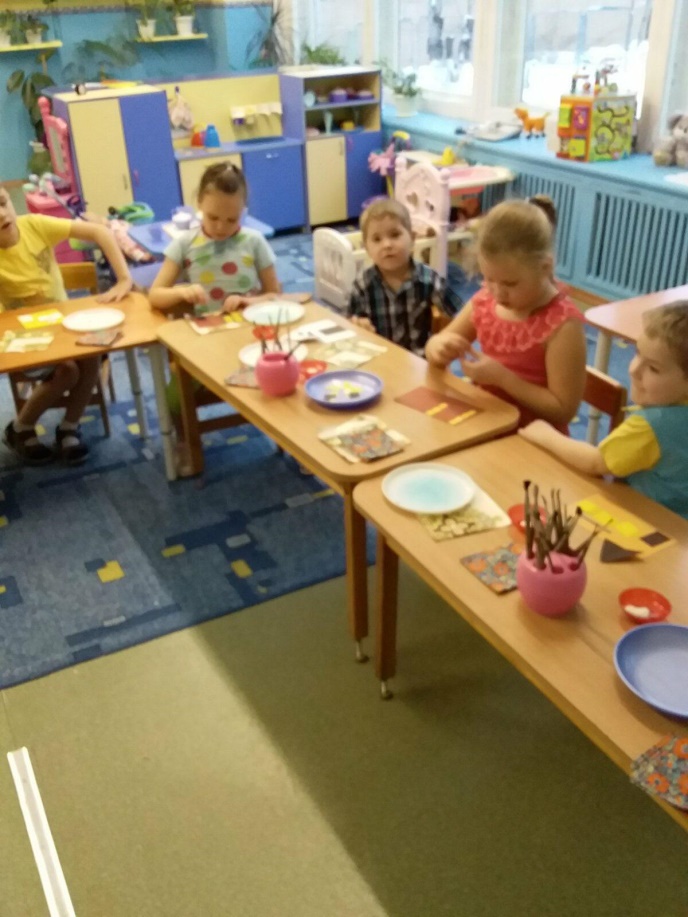 Работа кипит
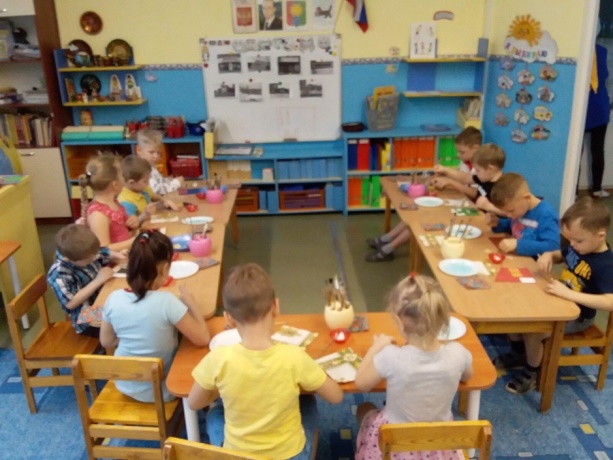 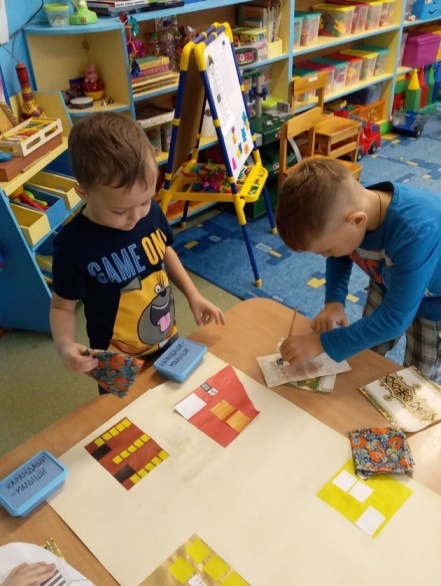 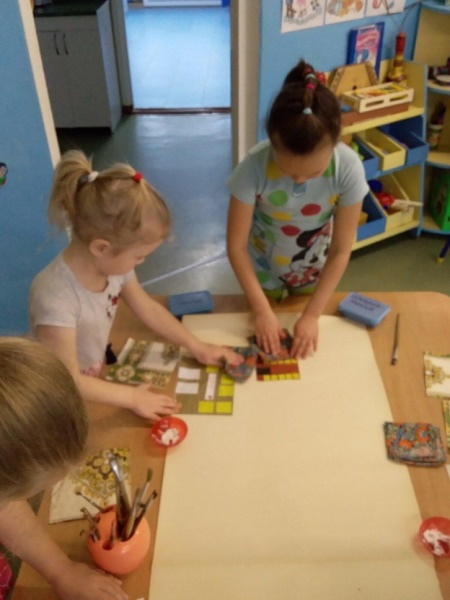 Вот что у нас получилось!!!
3. Заключительный Изготовили учебно-развивающую игру «Путешествие по улицам микрорайона»Дидактические игры, картотека игр.
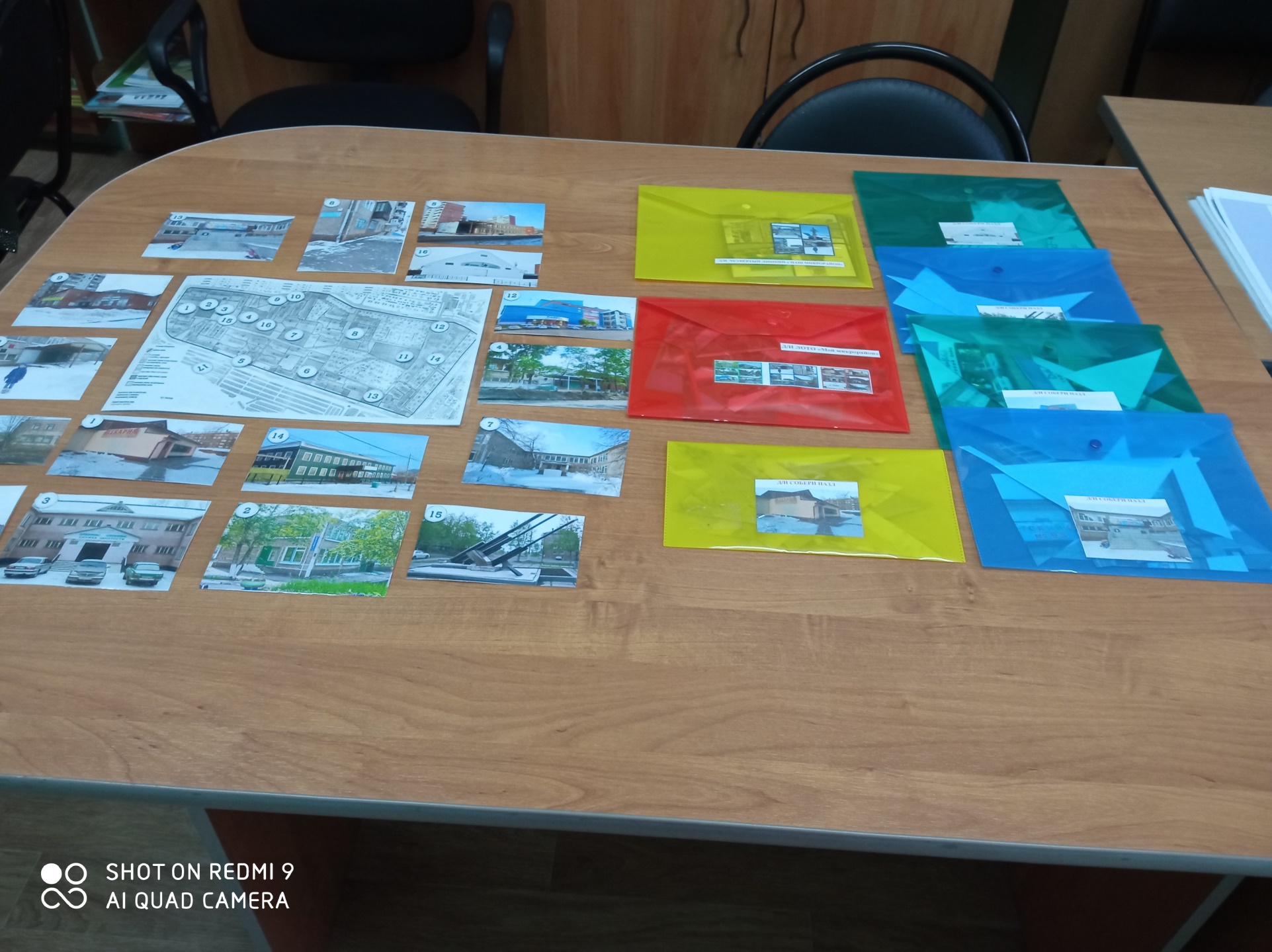 Перспективы проекта
Создать предпосылки для дальнейшей работы над созданием  истории о микрорайоне в рамках морально – нравственного воспитания и переход к реализации проекта «Мой город Братск»
Мой город Братск«Каким был ,каким стал»
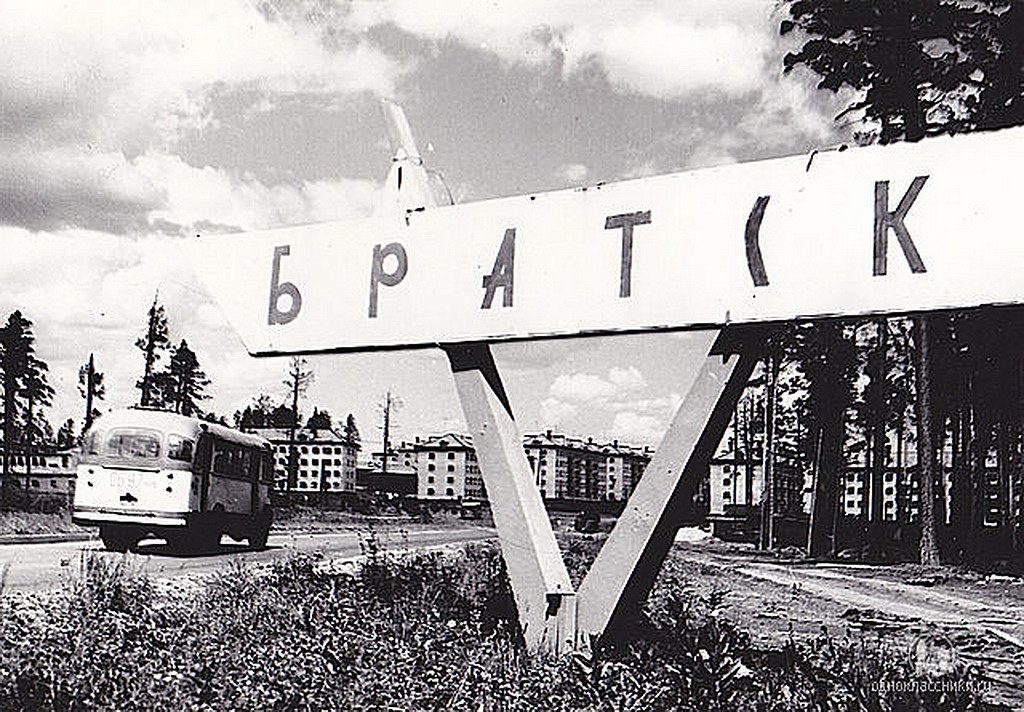 Спасибо за внимание
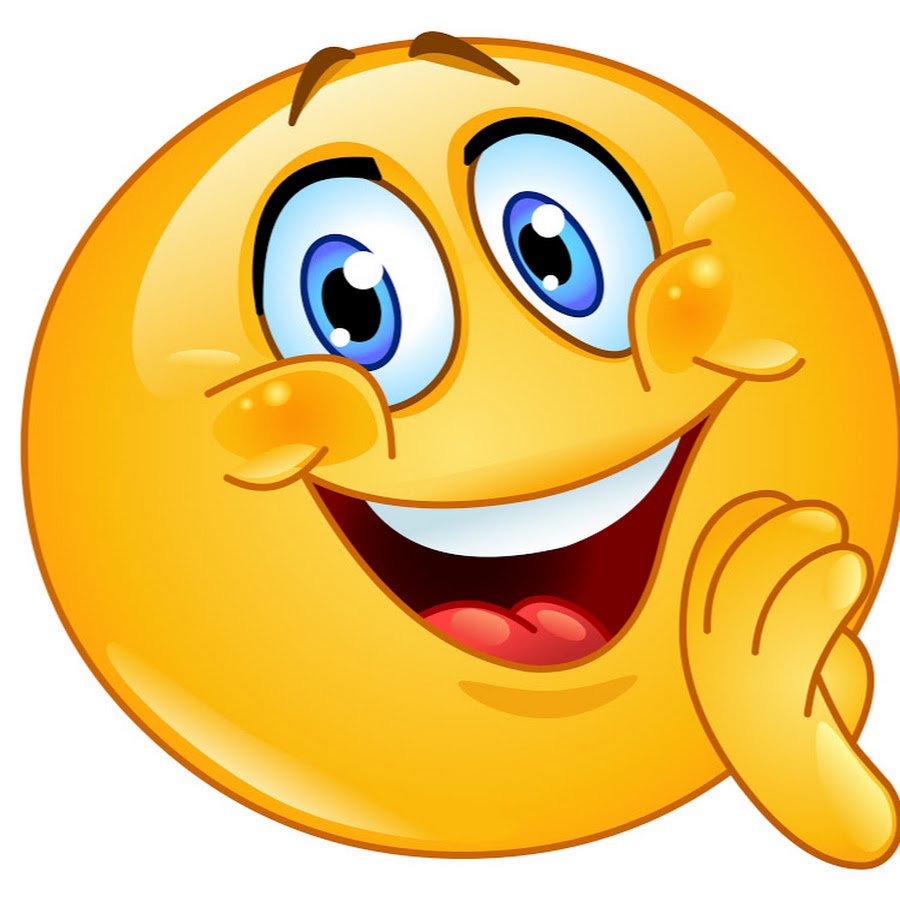 Список используемой литературы
1. Алешина Н. В. Патриотическое воспитание дошкольника. - М. : ЦГЛ 2004г.
2. Журавлева В. Н., Проектная деятельность старших дошкольников. - Волгоград, 2009г.
3. Маханёва М. Д. Нравственно - патриотическое воспитание детей старшего дошкольного возраста - М. :АРКТИ, 2004г.
4. Новицкая М. Ю. Наследие. Патриотическое воспитание. - М. : Линка - Пресс, 2003г.
5. Якушева Т. А. Воспитание гражданско-патриотических чувств у ребенка старшего дошкольного возраста. // Дошкольная педагогика 2006, №6.